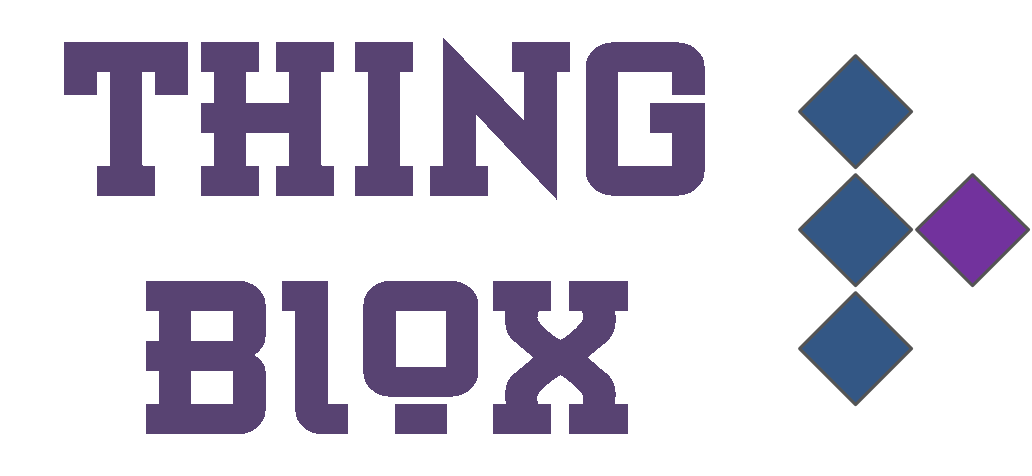 Az IoT biztonsága hardveroldalon  kezdődik
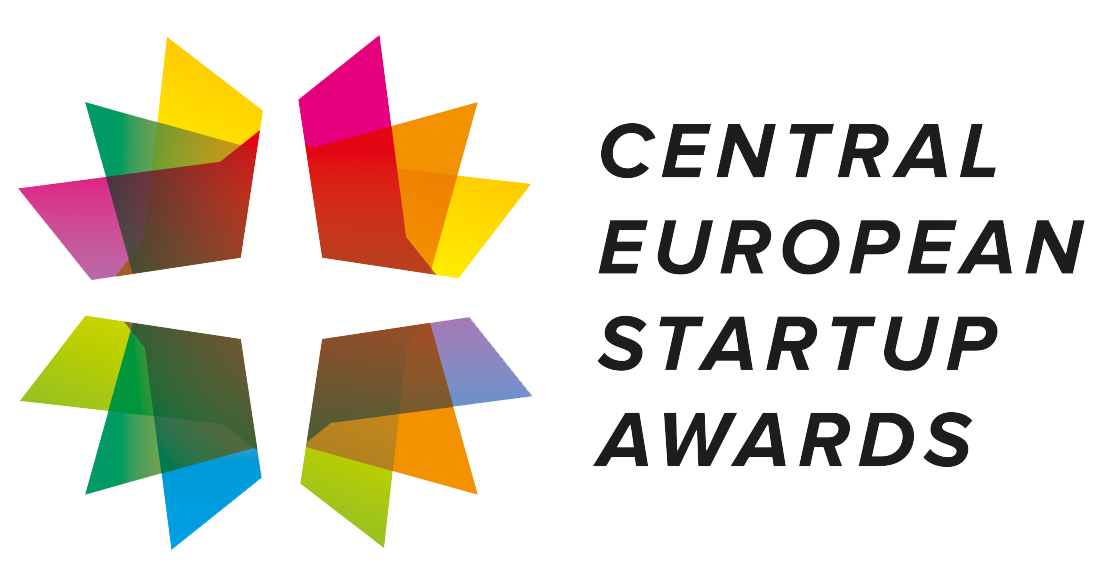 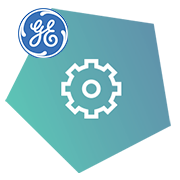 IoT - secure by design

Borján Gábor
Best IoT Startup by GE
Internet of Things – már 64 éve
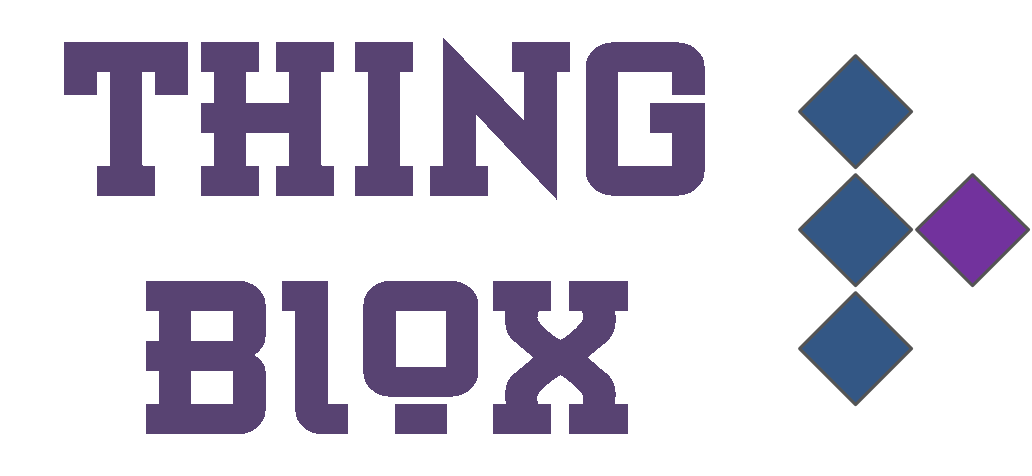 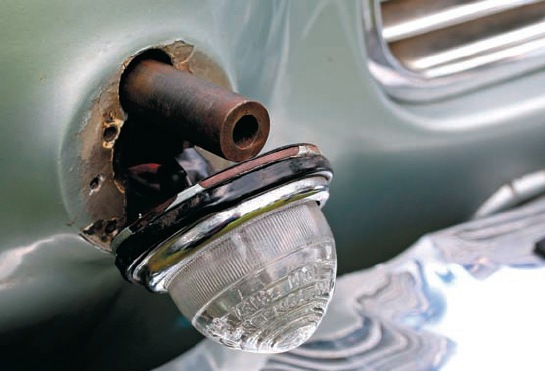 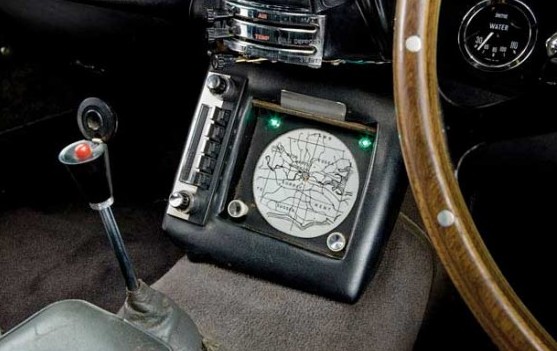 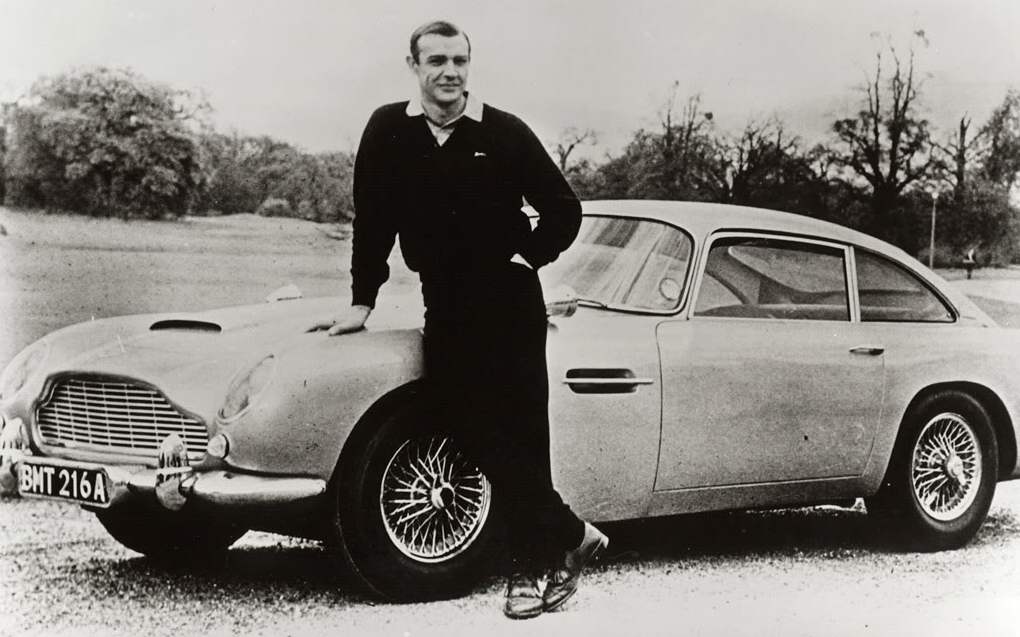 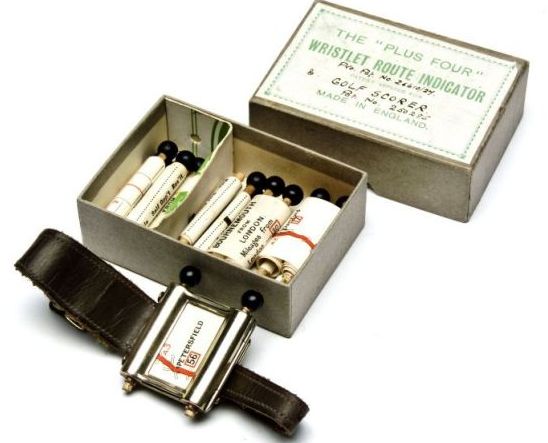 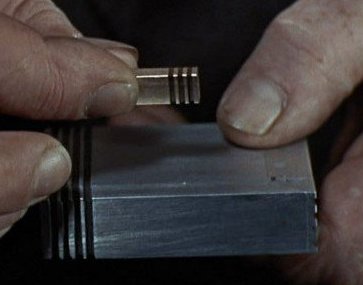 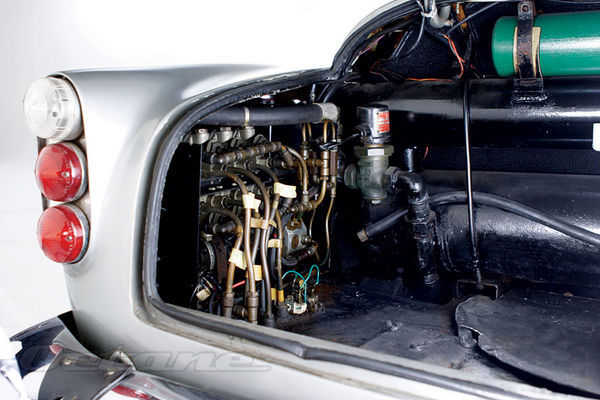 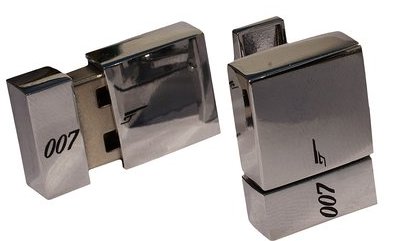 1962
‚Insecurity of things’ a világban 2016.
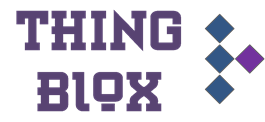 400+ IoT cloud platform

Nem biztonságos rendszerek

Áttekinthetetlen kínálat
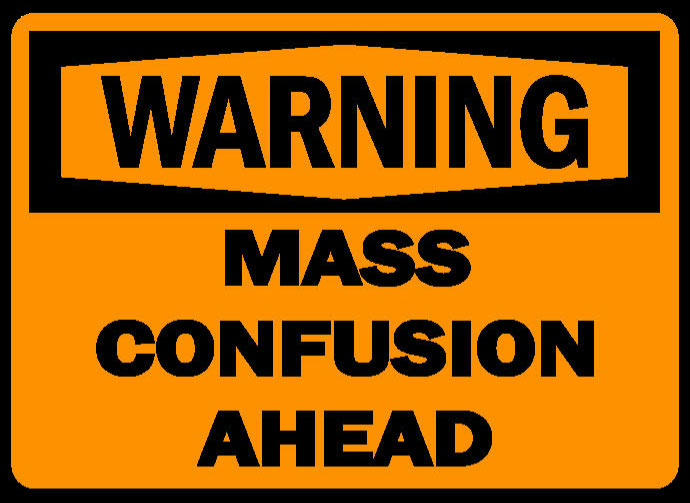 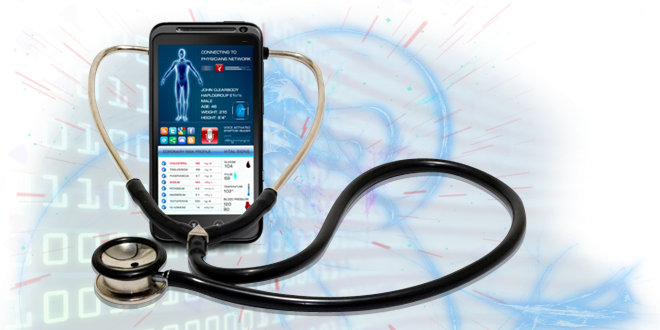 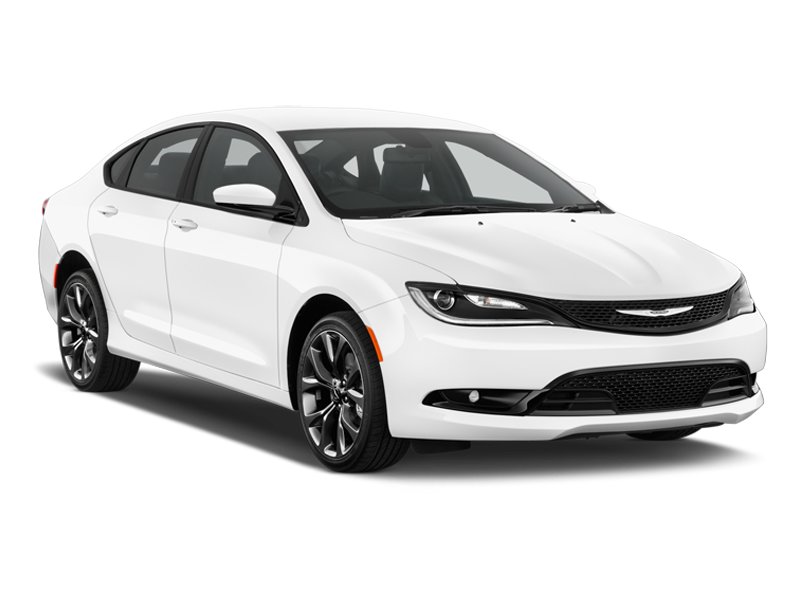 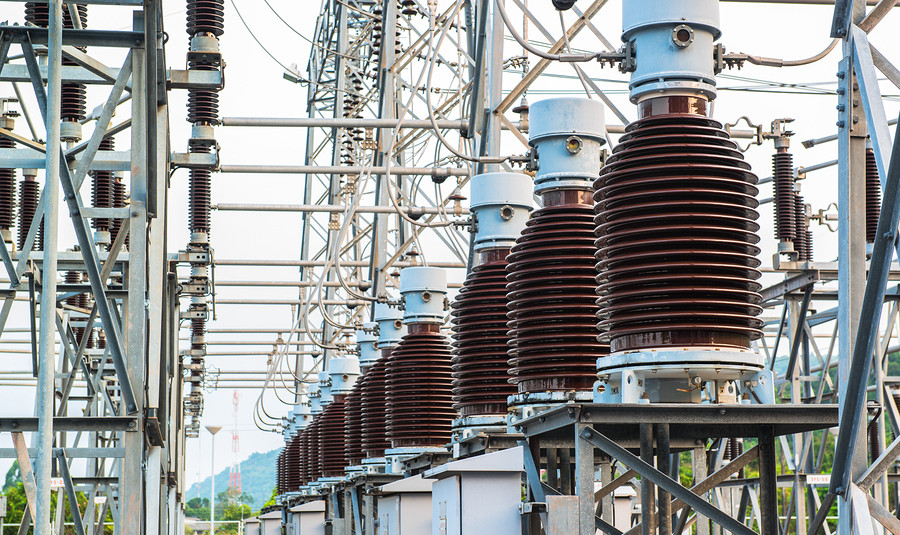 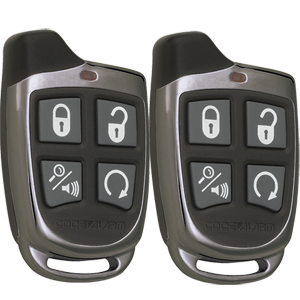 Tévhitek és tévutak
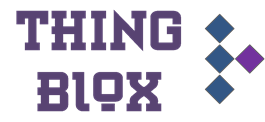 A cloud nem szükséges az IoT működéséhez

Virtuális pénzek mechanizmusai nem védenek valós idejű adatforgalmat

Téves biztonságérzet
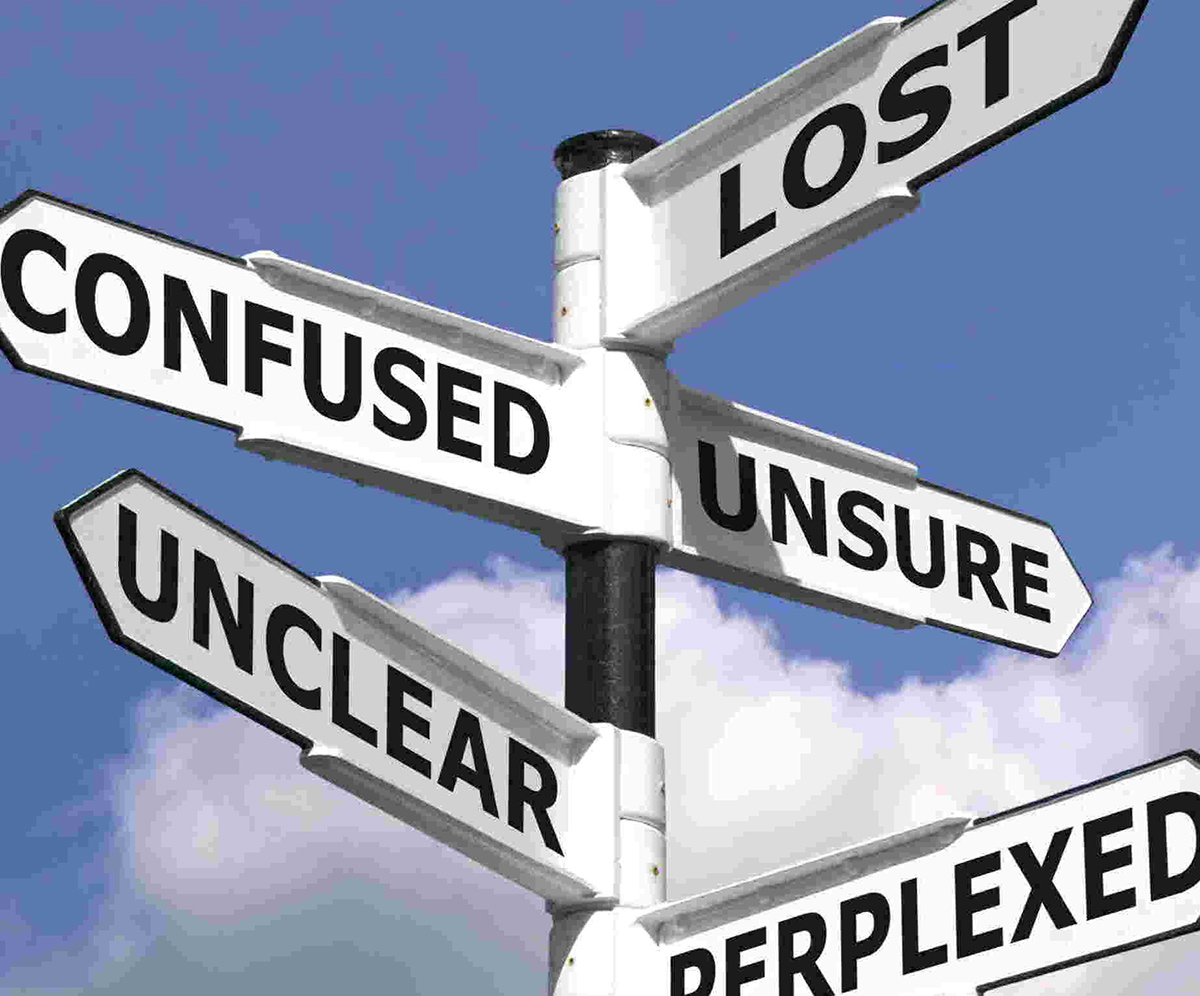 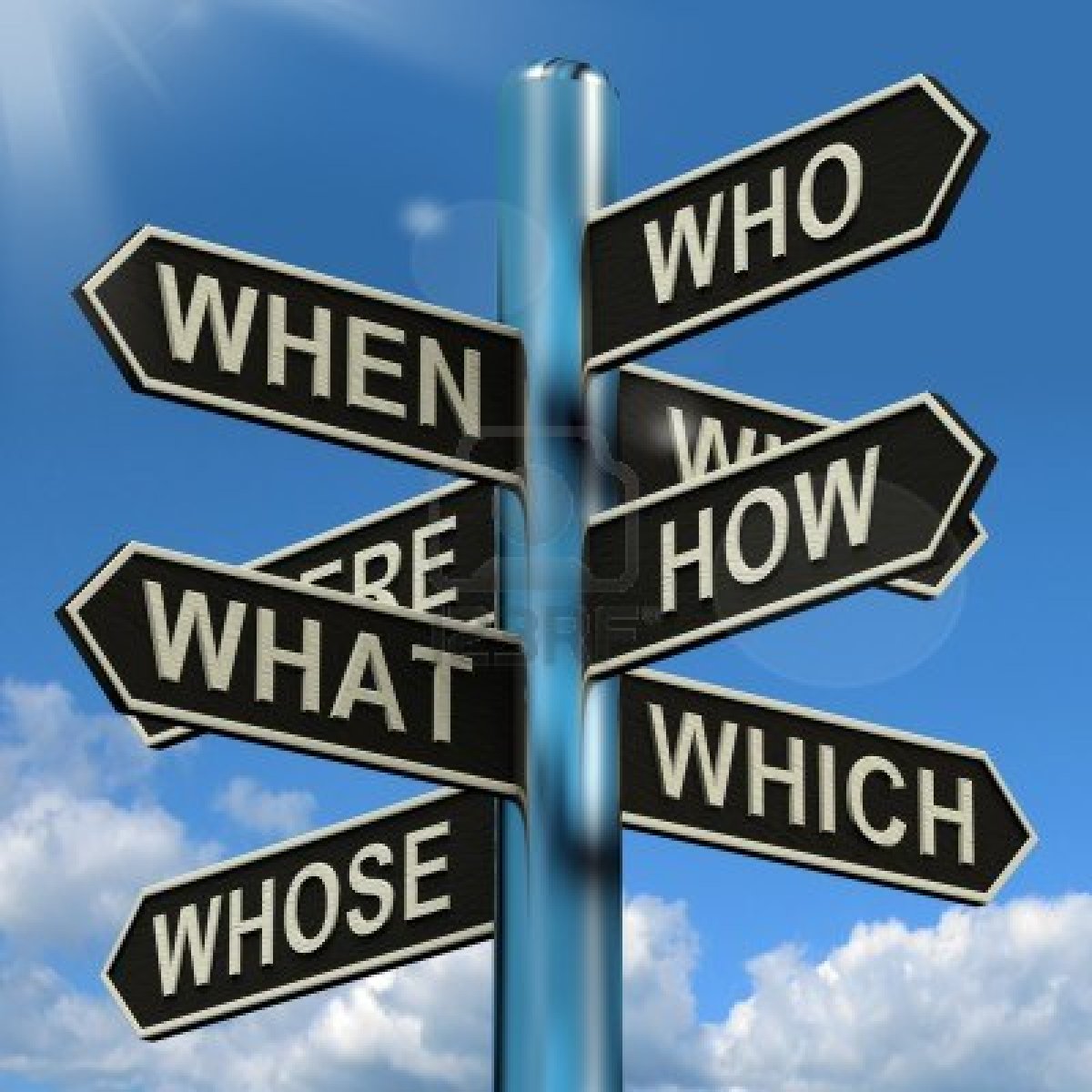 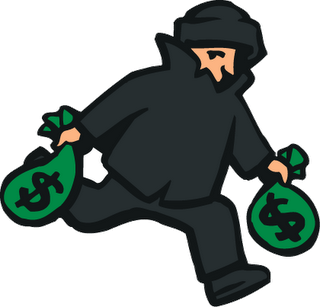 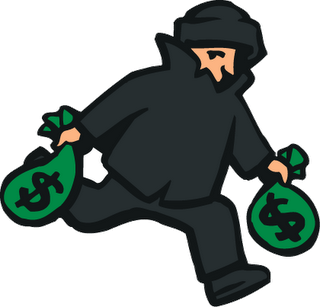 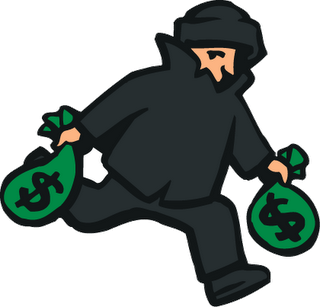 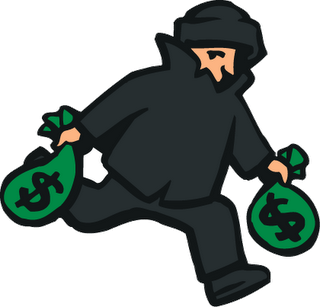 Biztonságos az IoT ?
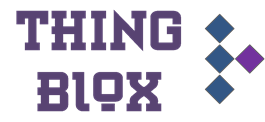 A rövid válasz: Eddig sajnos NEM volt biztonságos! 

RSA Konferencia 2016: Az IoT ‚lezuhan és elég’, ha a biztonság nem elsődleges

Kétségek: adatbiztonság, autonómia, felügyelet

Biztonsági és tervezési problémák

Szabványok, ajánlások pontatlan alkalmazása
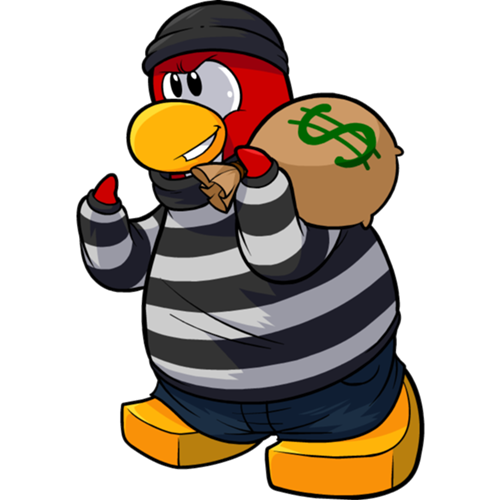 Rossz hírnév
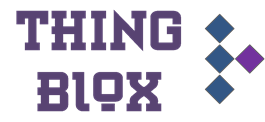 Computer Weekly az IoT biztonságáról: 

Alacsony szintű vagy nemlétező biztonság

A gyártókat nem érdekli a hálózatra kapcsolt eszközök biztonsága

Bizonyíthatóan a gyártók nem foglalkoznak vele vagy nem értik a biztonságot
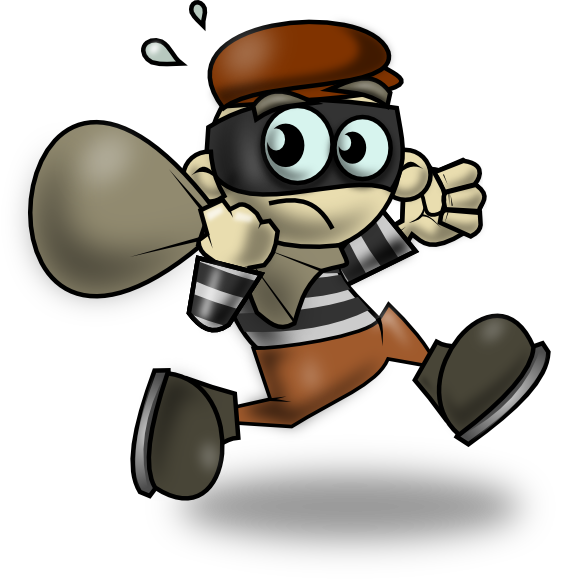 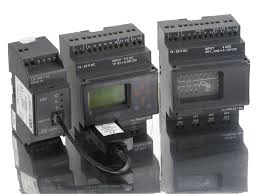 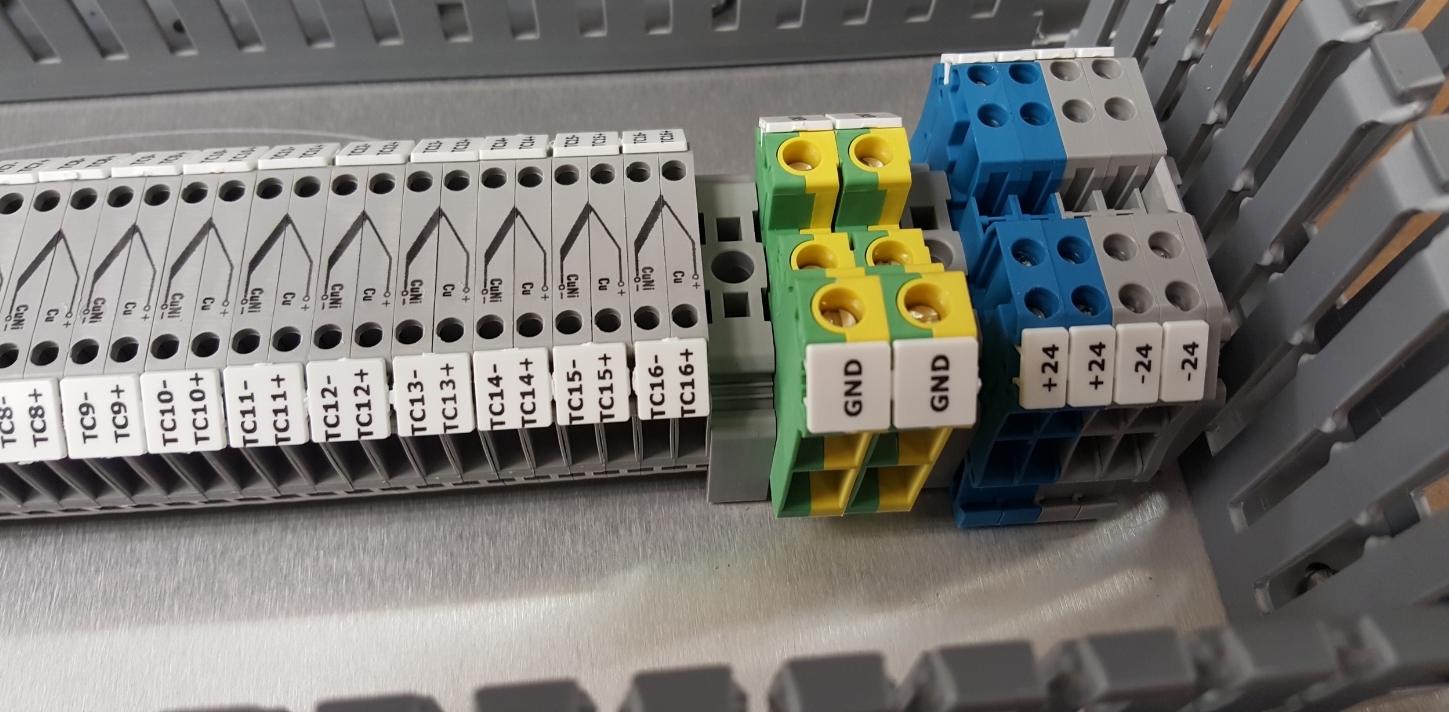 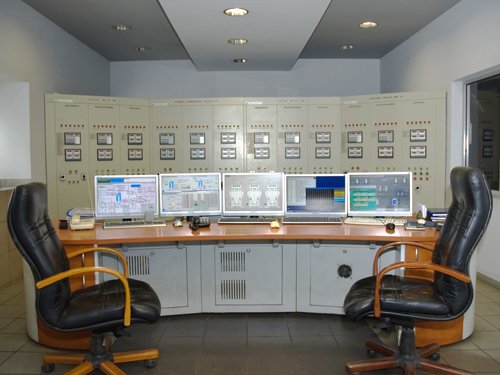 Dyn DDoS - IP kamerák támadása
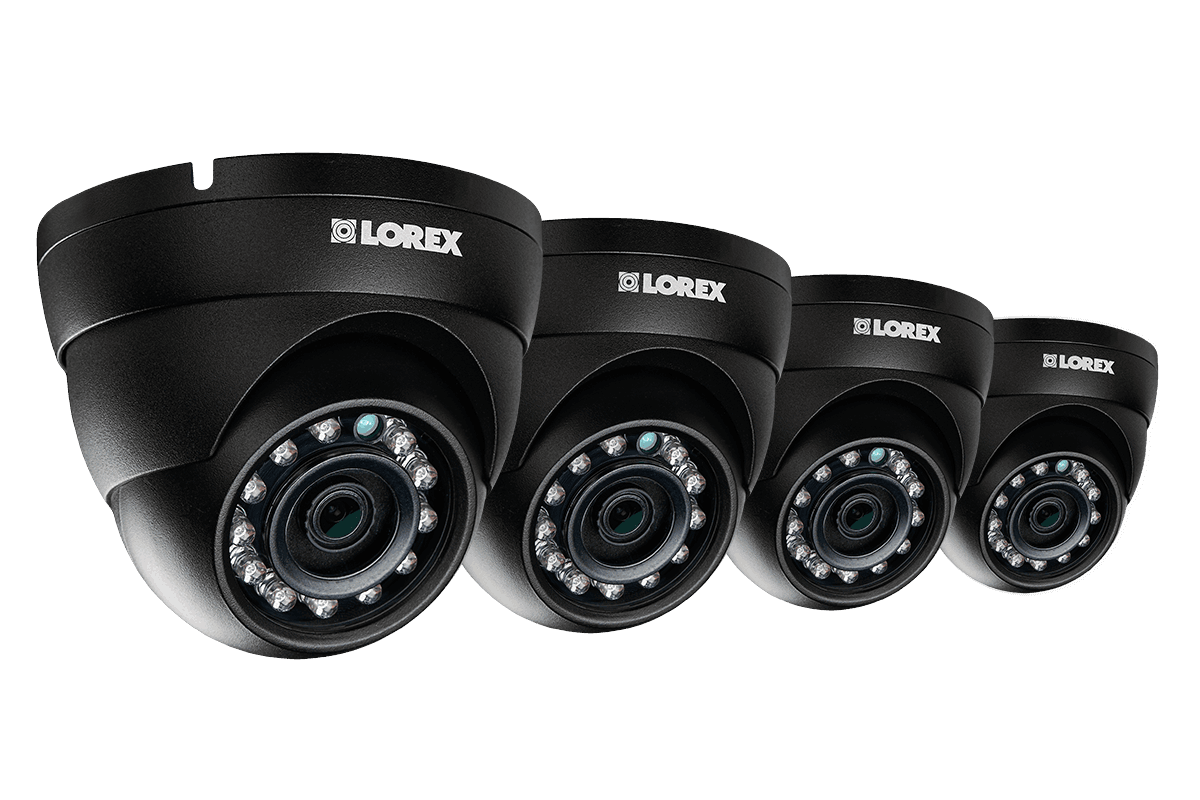 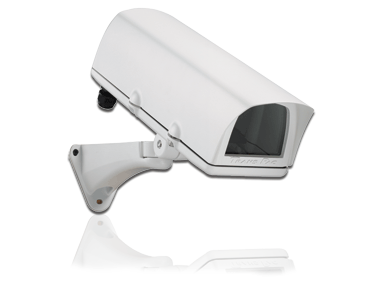 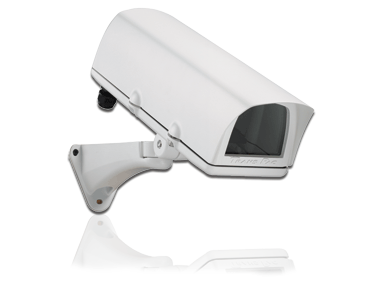 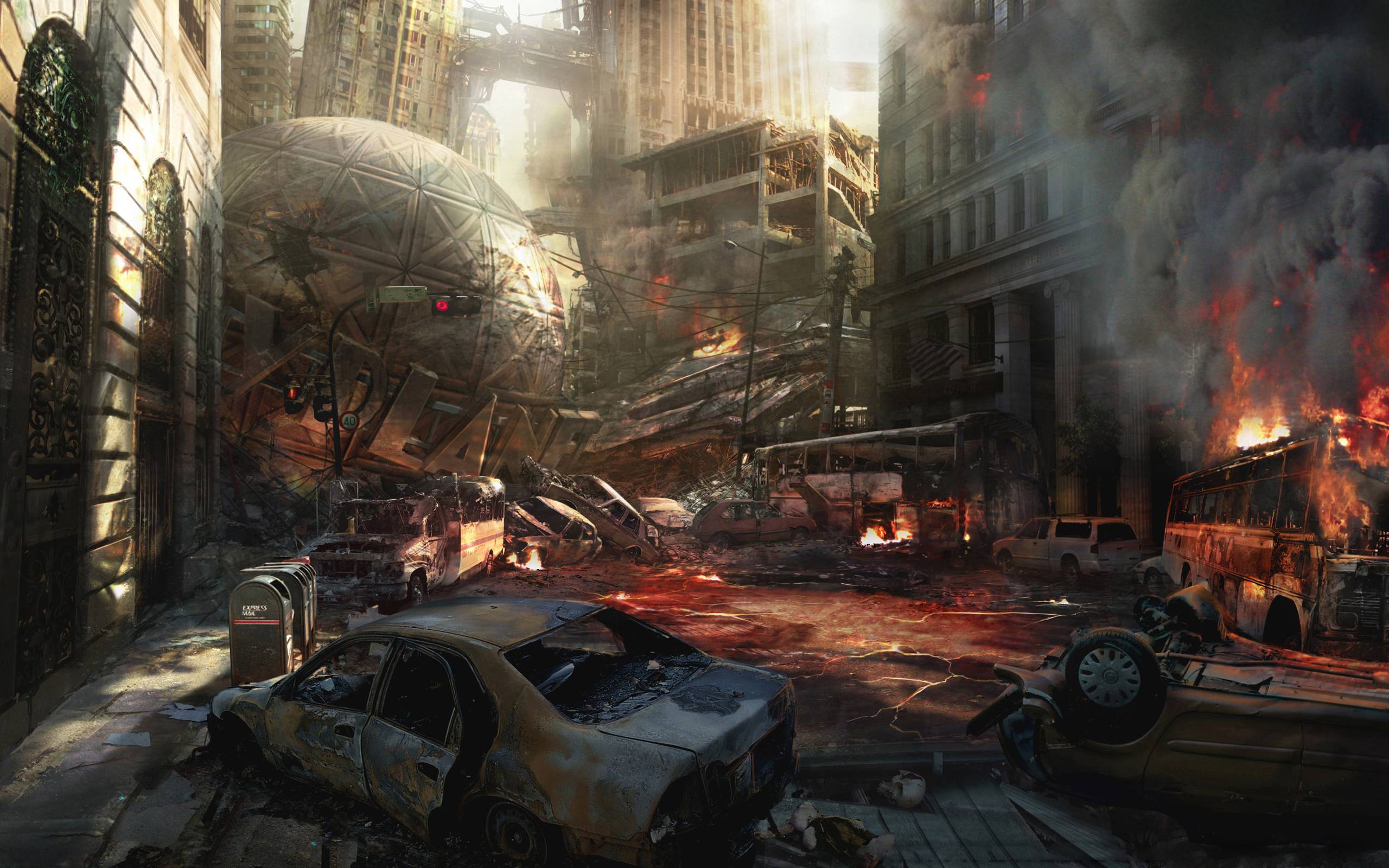 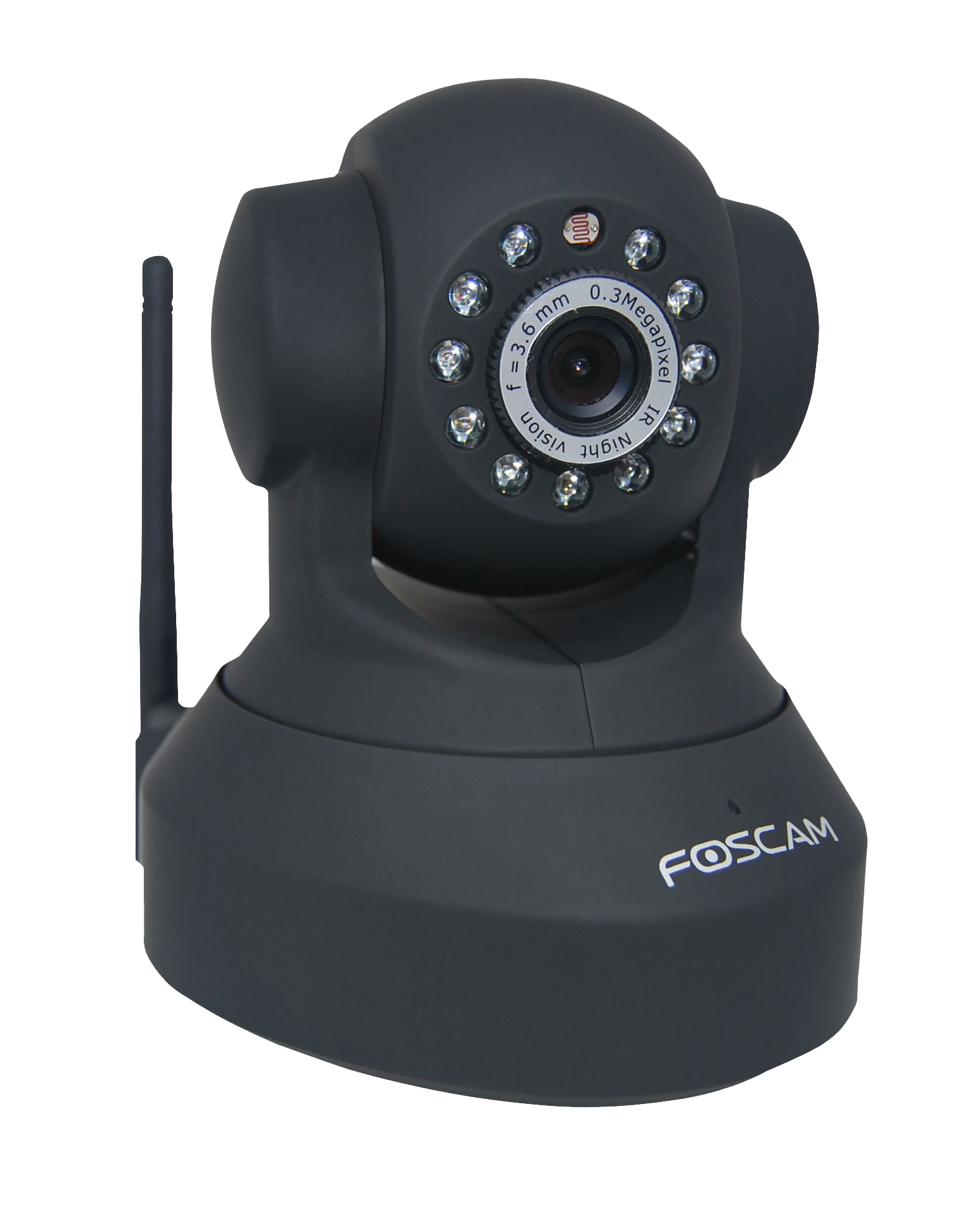 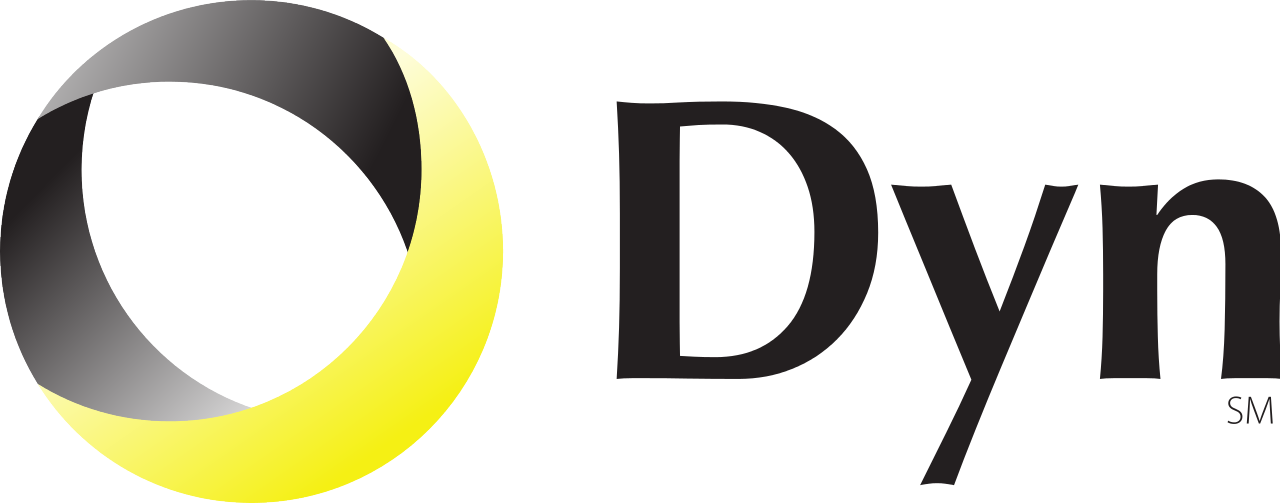 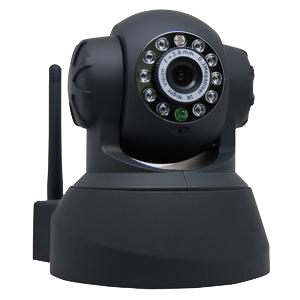 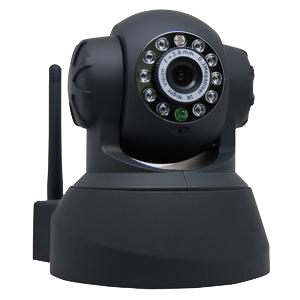 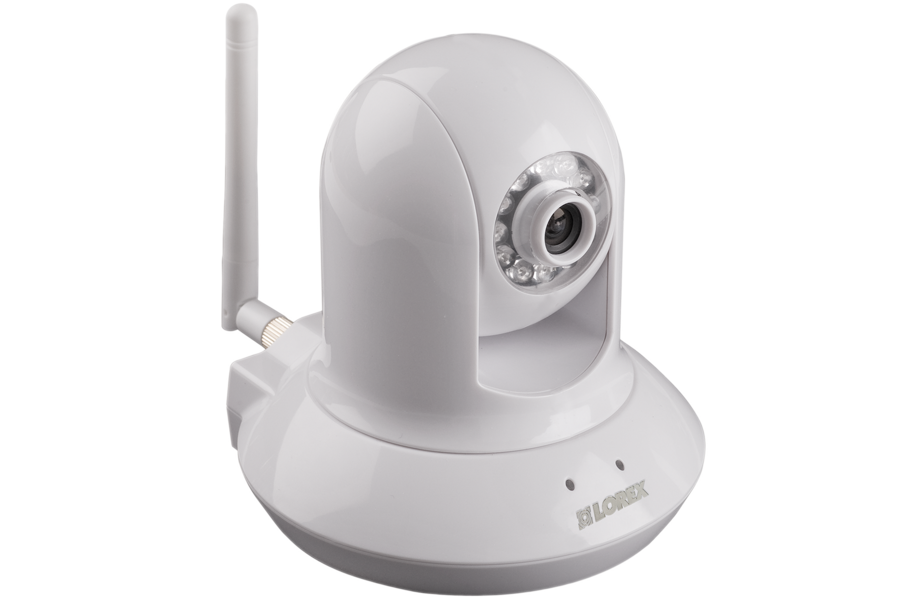 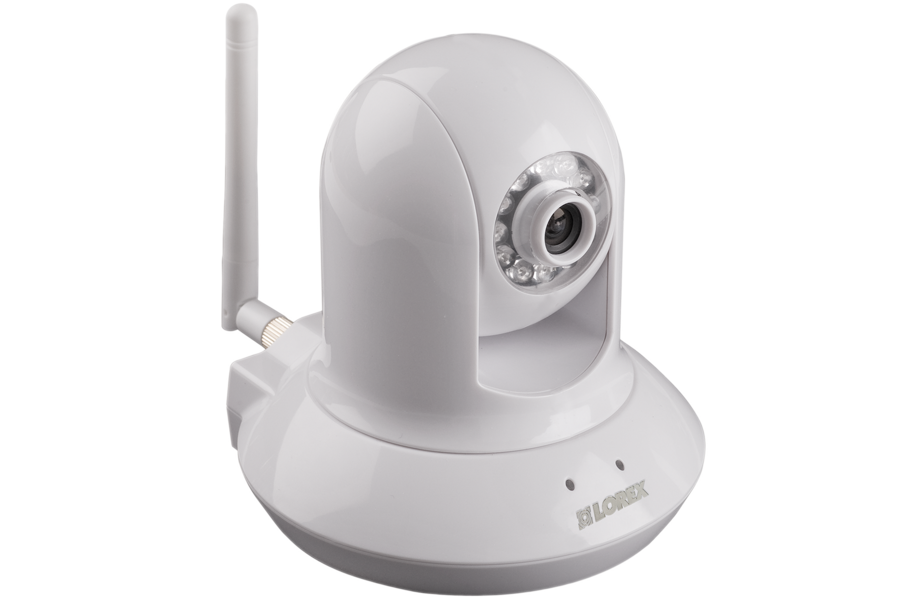 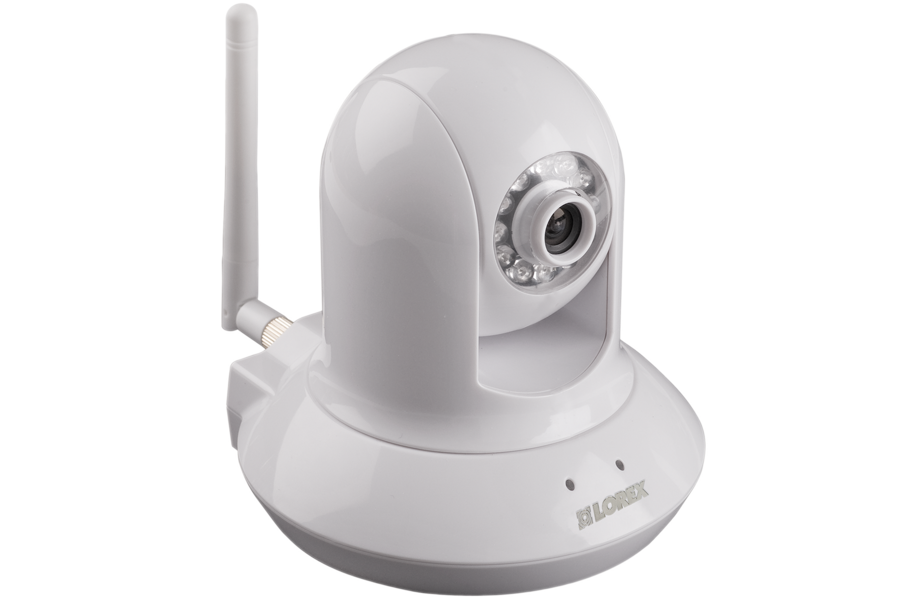 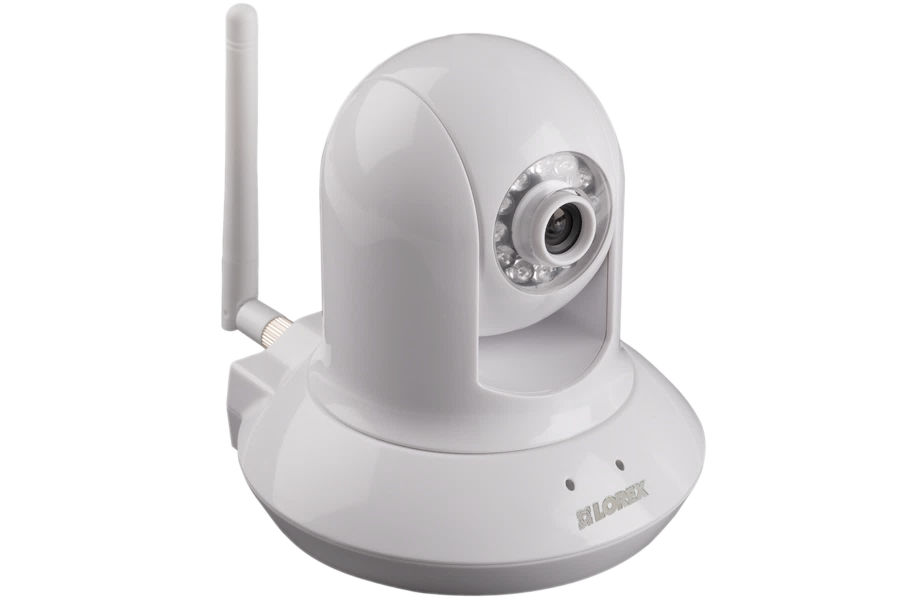 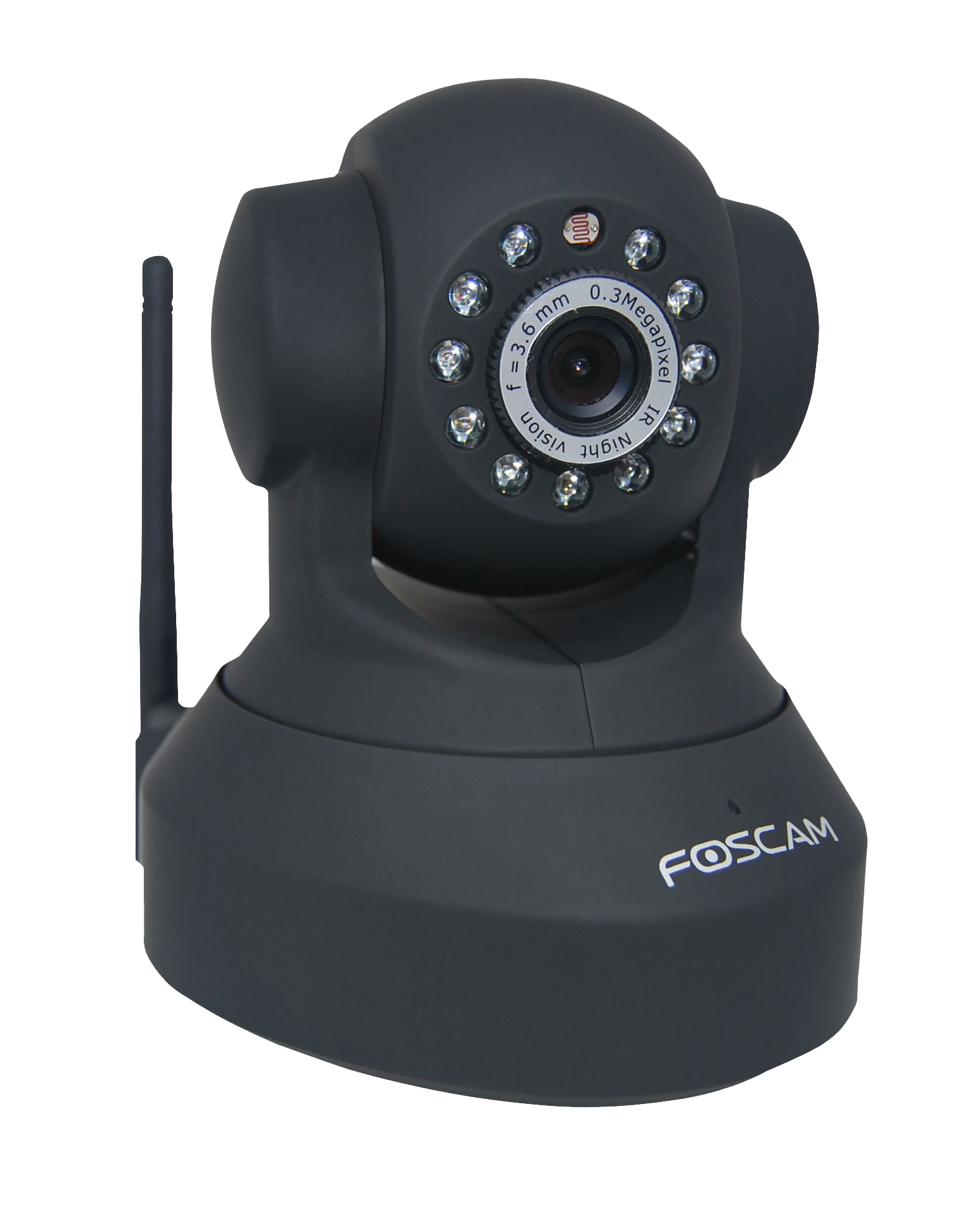 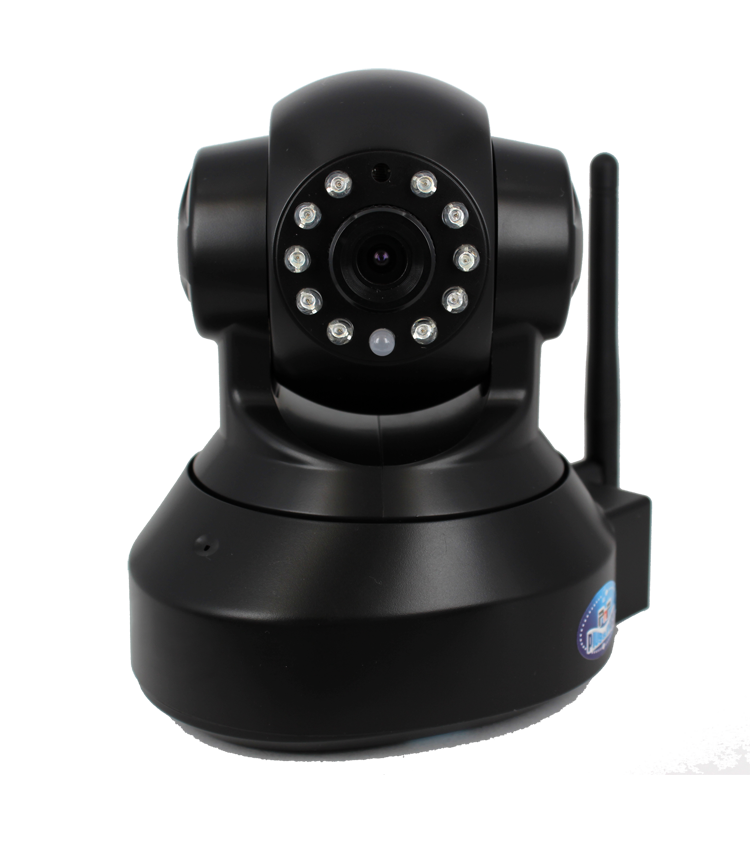 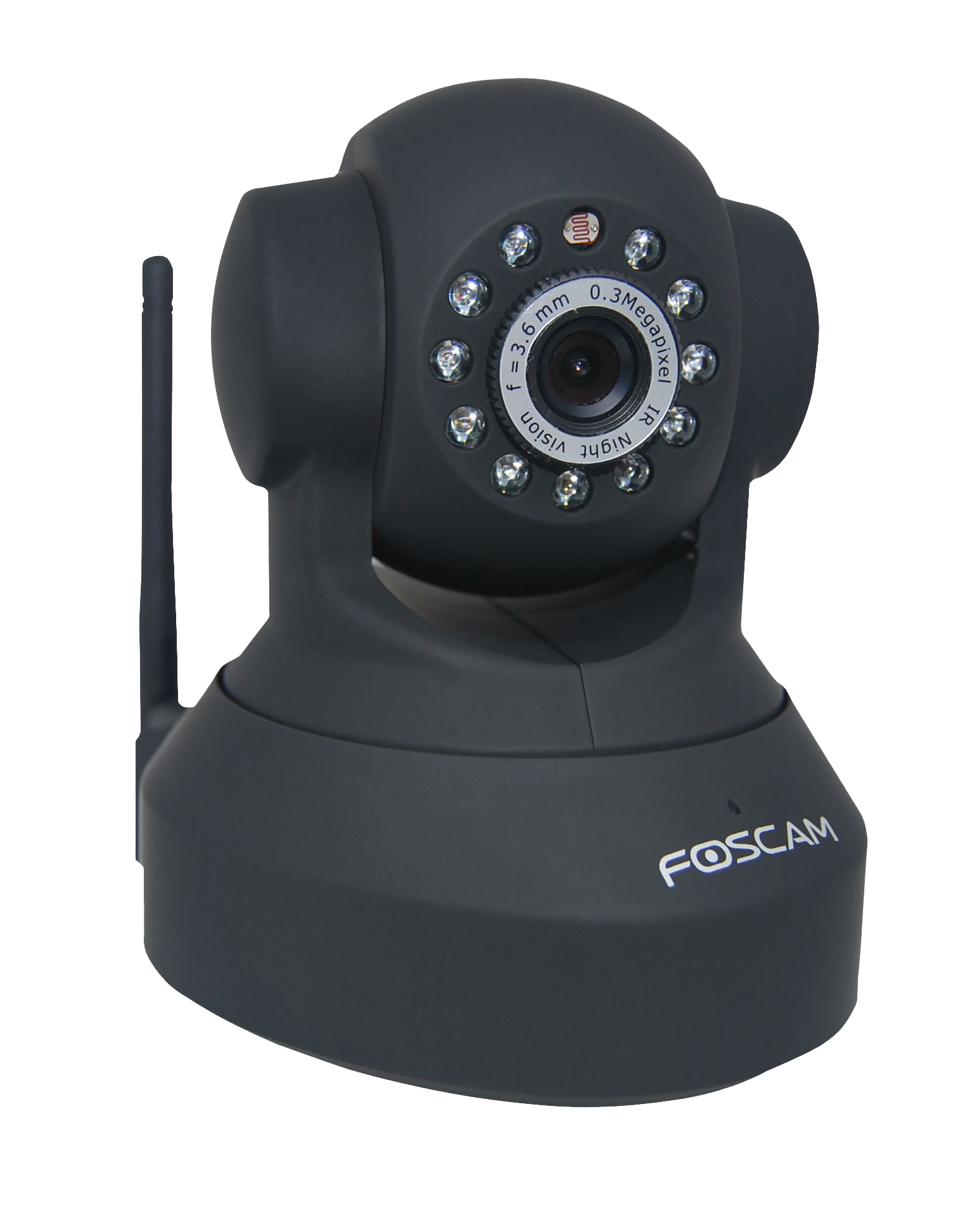 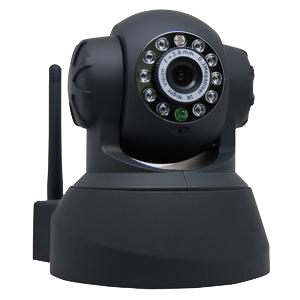 Miért fontos az IoT biztonsága?
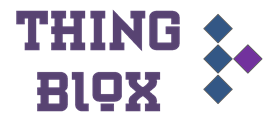 Minden rendszer kitett a veszélynek, a betörésnek
A biztonság a rendszereket üzemeltetők felelőssége
A károkért a cégek felelősséggel tartoznak
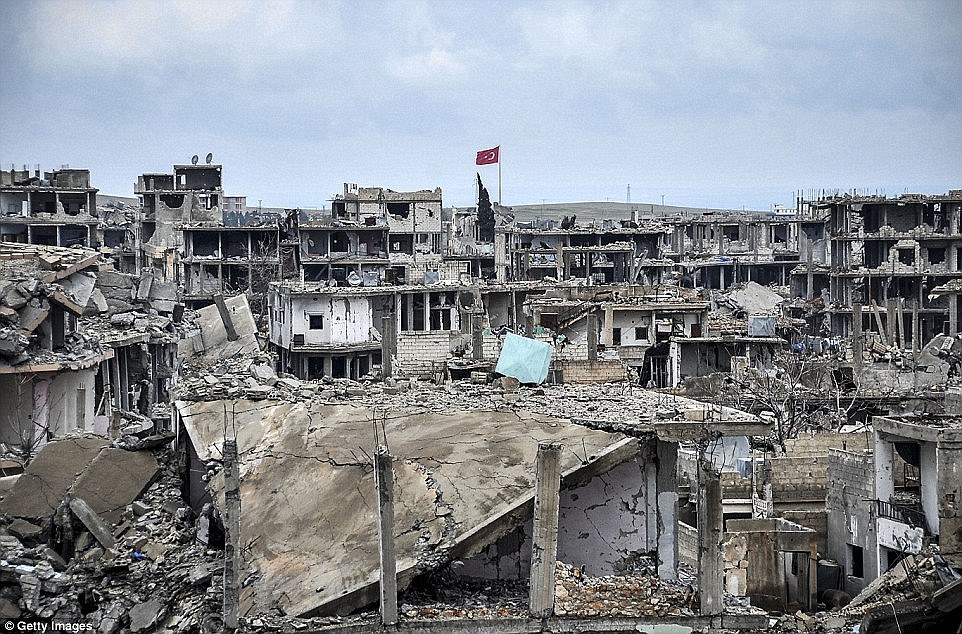 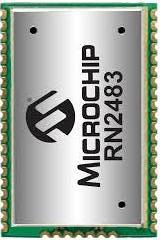 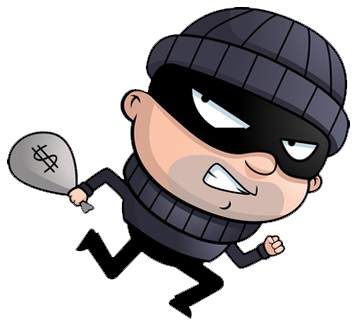 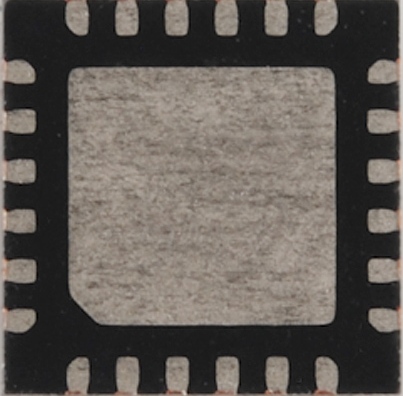 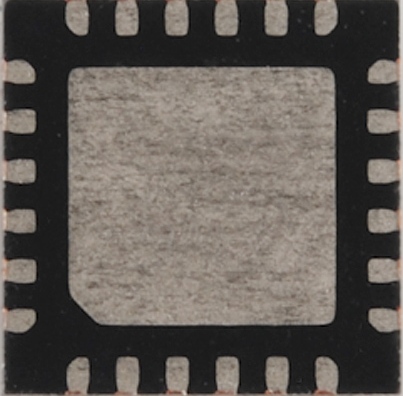 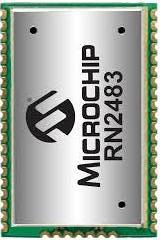 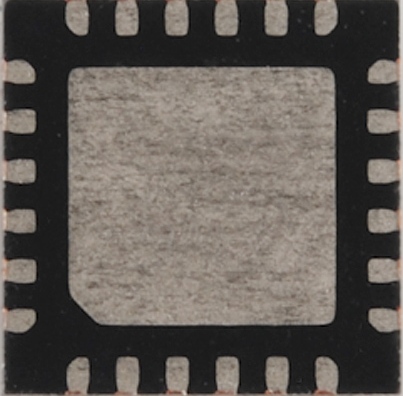 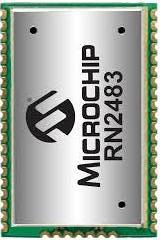 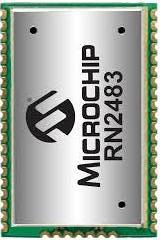 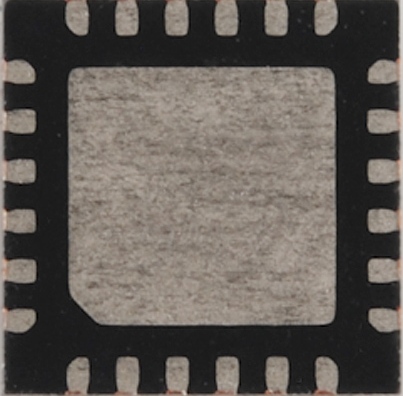 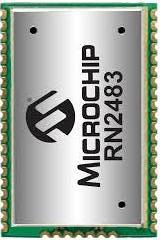 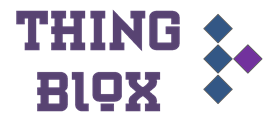 A többrétegű biztonság kötelező
Minden érzékeny, bizalmas információ védett hadveren tárolandó

Minden kommunikációt titkosítani kell (SSL/TLS nem elég)

Az alkalmazások adatait is biztosítani kell
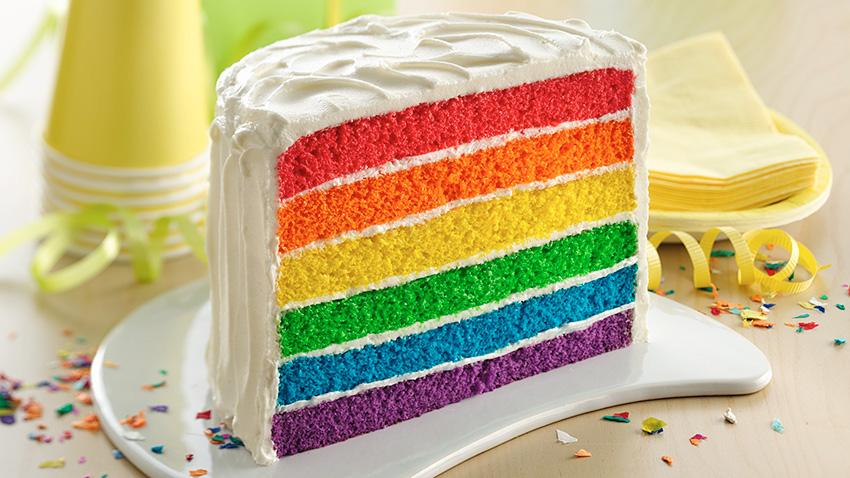 Hibatűrő IoT?
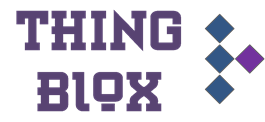 A komponensek rendkívül költséghatékonyak

A cloud/server hibatűrő rendszerei általánosak
 
Az IoT node-ok többsége NEM hibatűrő rendszer
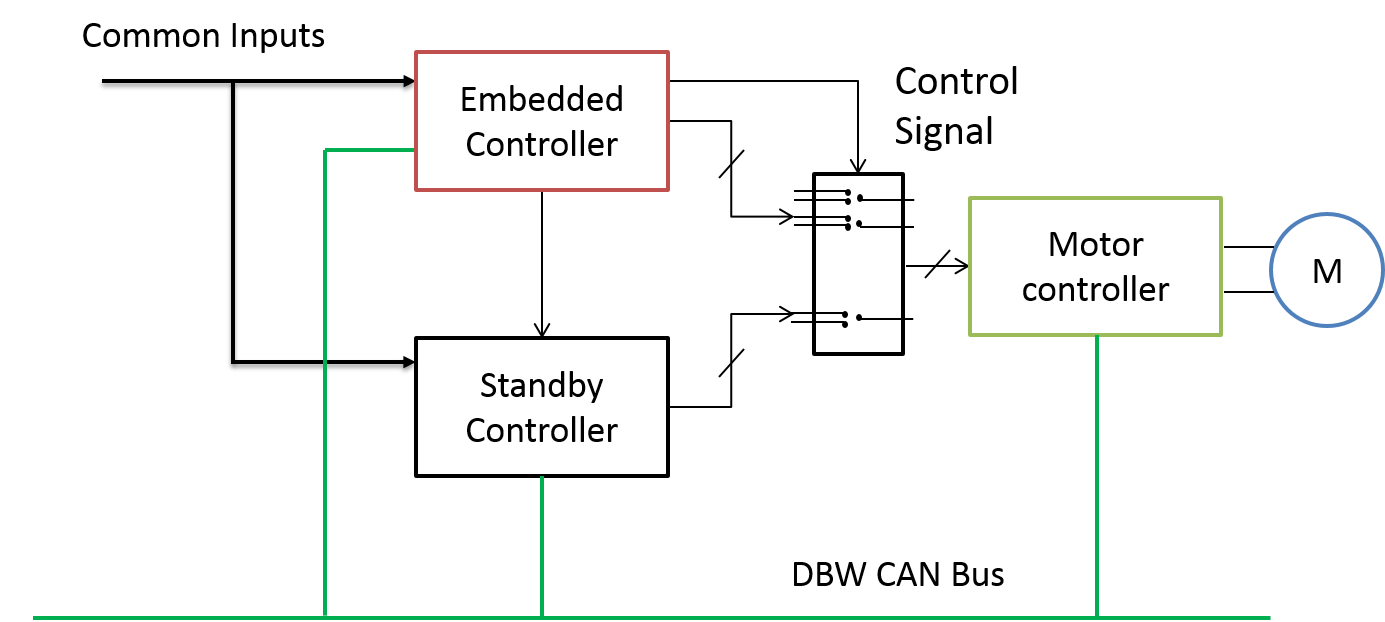 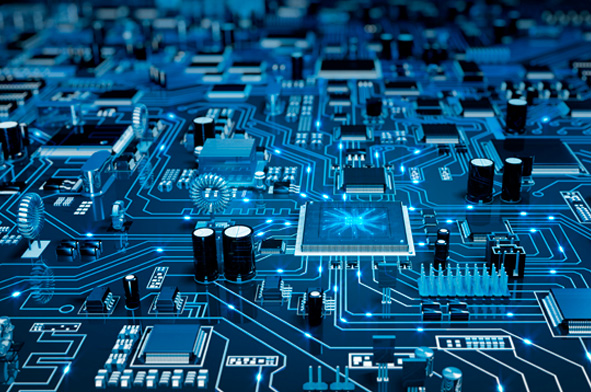 Miért legyen Hibatűrő az IoT?
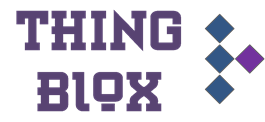 Az IoT node-ok által szolgáltatott információ értéke nő

A hibás node kiesése komoly kárt jelent

Milliárd végponthoz nem tartozhat ennyi karbantartó

Nem skálázható egy nem-hibatűrő rendszer

Nehezebben detektálható hibák
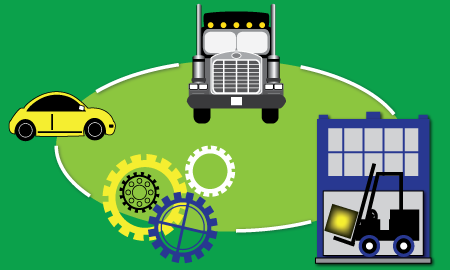 Hogyan lehet Hibatűrő az IoT?
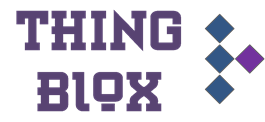 Speciális, IoT igényeire tervezett redundáns hardware

Szabadon választható hálózati interface (WiFi, LoRa, GSM,…)

Hibatűrő firmware és biztonsági megoldások
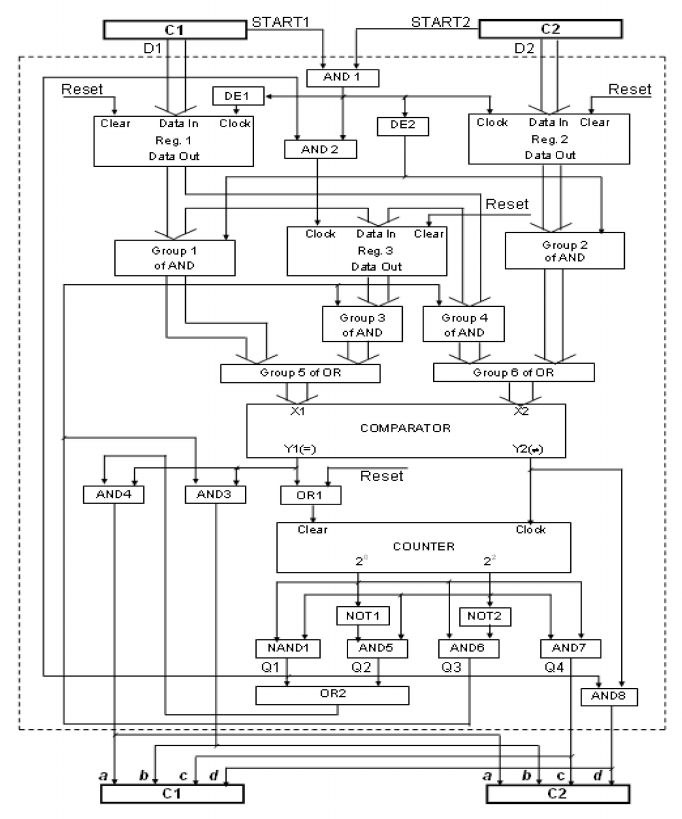 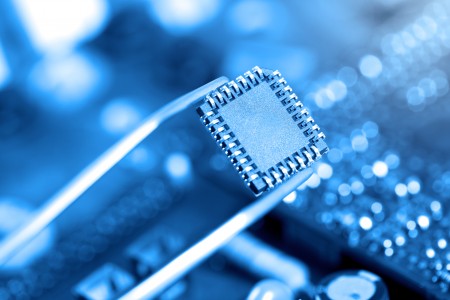 Mi a megoldás?
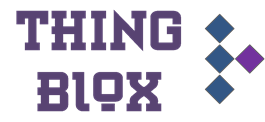 Egyszerű, hibatűrő, skálázható és BIZTONSÁGOS rendszerekre van szükség
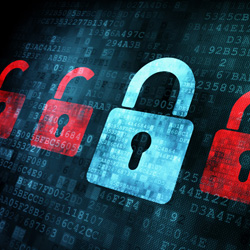 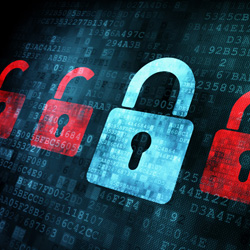 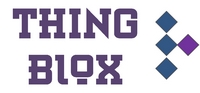 Hardware alapú biztonságIoT Node-ok számára
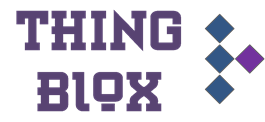 Biztonságos, skálázható, egyszerű Internet of Things megoldás

Együttműködik több száz IoT cloud platformmal és megoldással

Szolgáltatók nélküli üzemeltetés, nincs ‚vendor lock-in’

Nincsenek szolgáltatási díjak, havidíjak

A biztonságot a cloud nélkül garantálja
 
Kiküszöböli az emberi tényezőt a biztonság terén
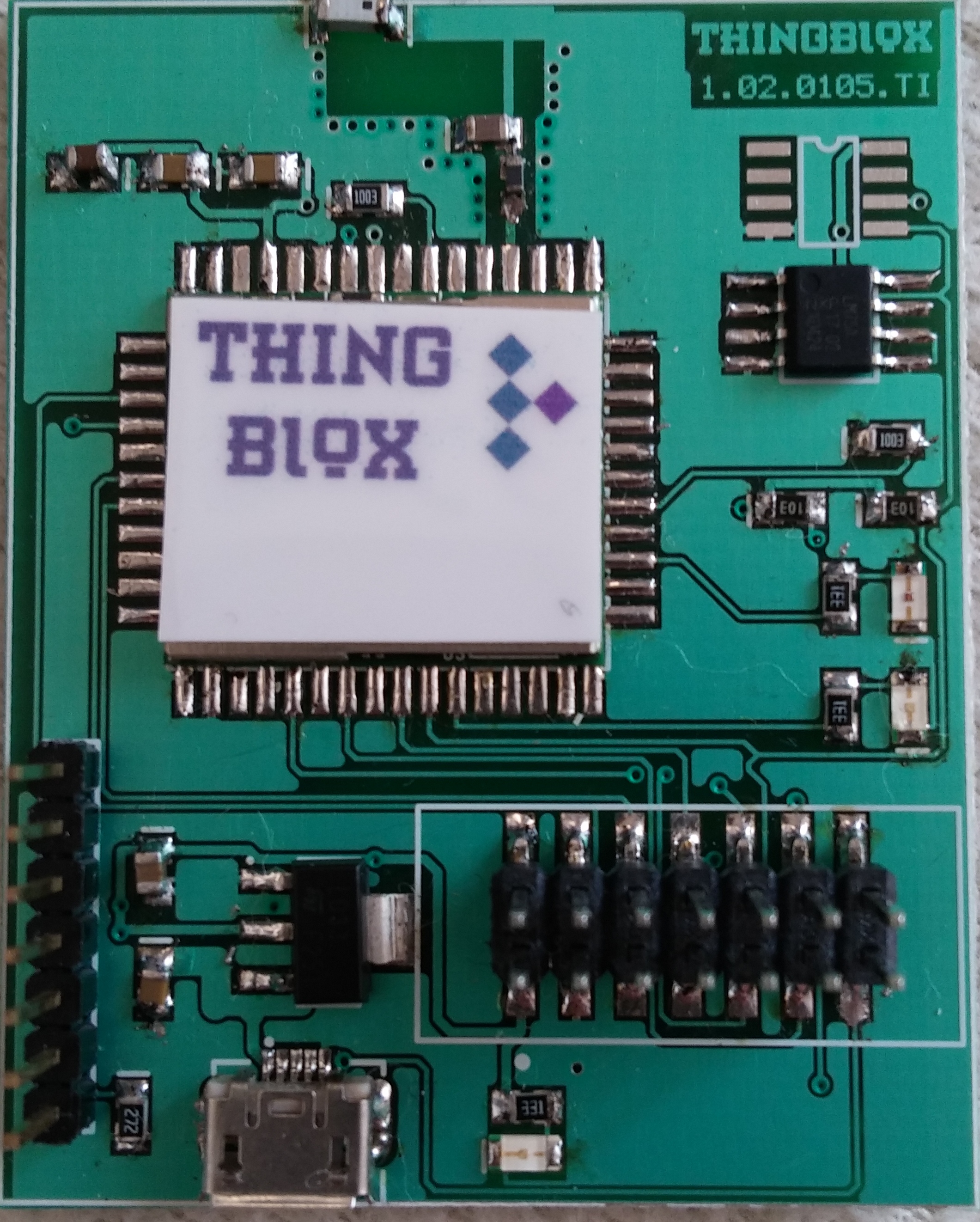 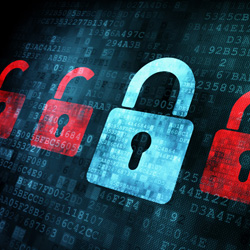 Mit tud egy Teljes IoT rendszer?
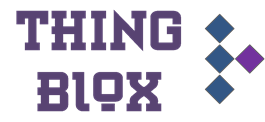 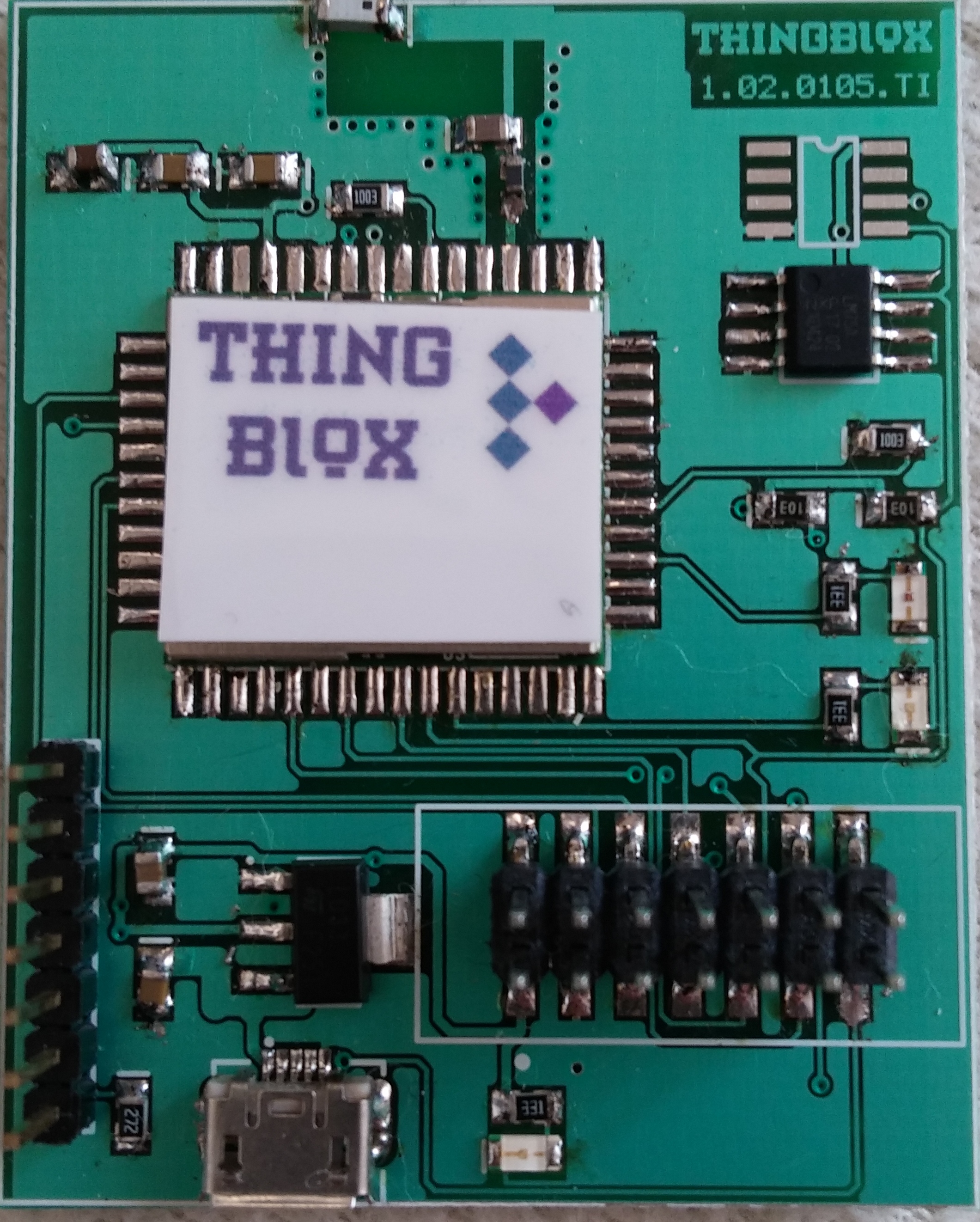 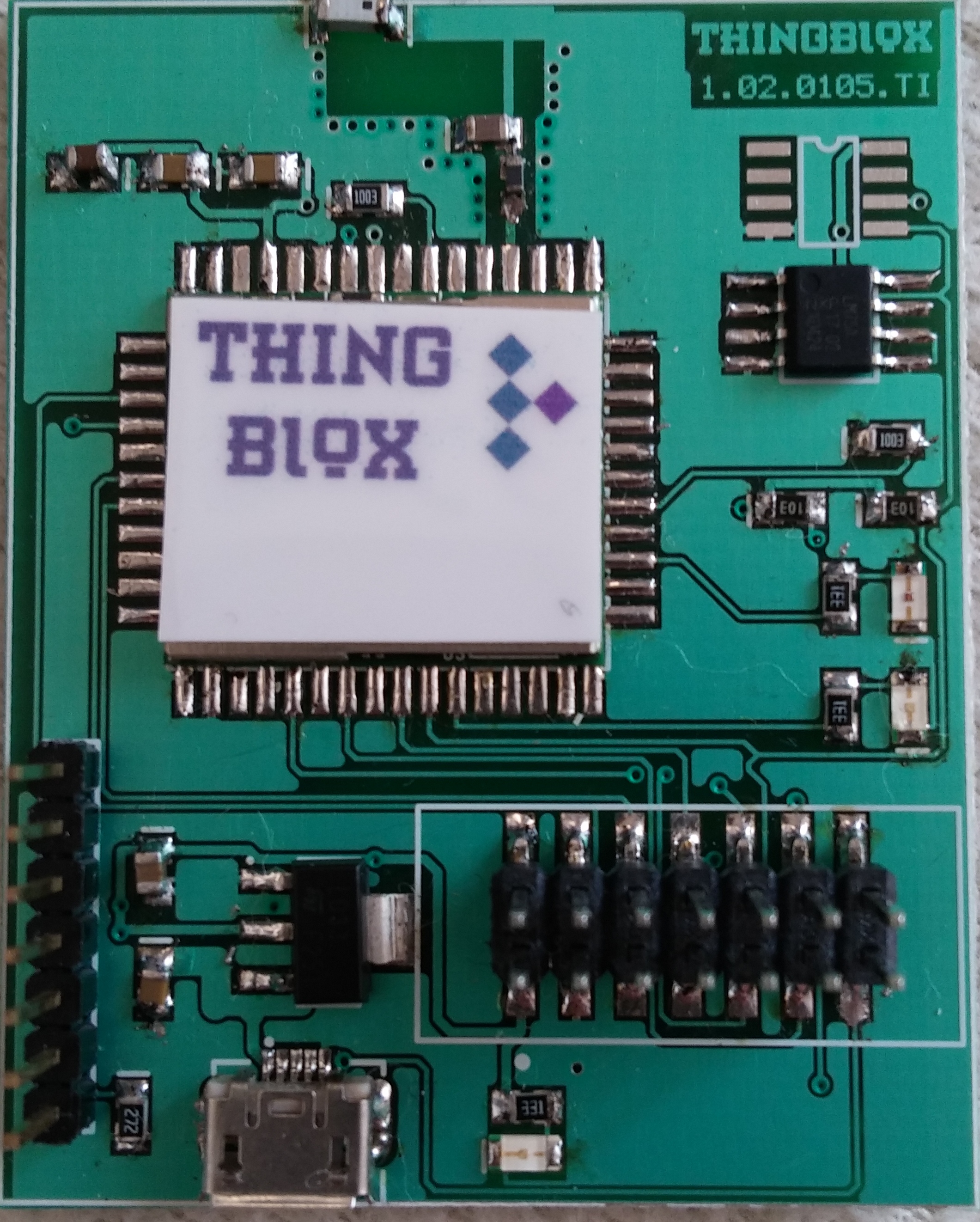 Vezérlés
Felügyelet
Frissítés
Konfiguráció
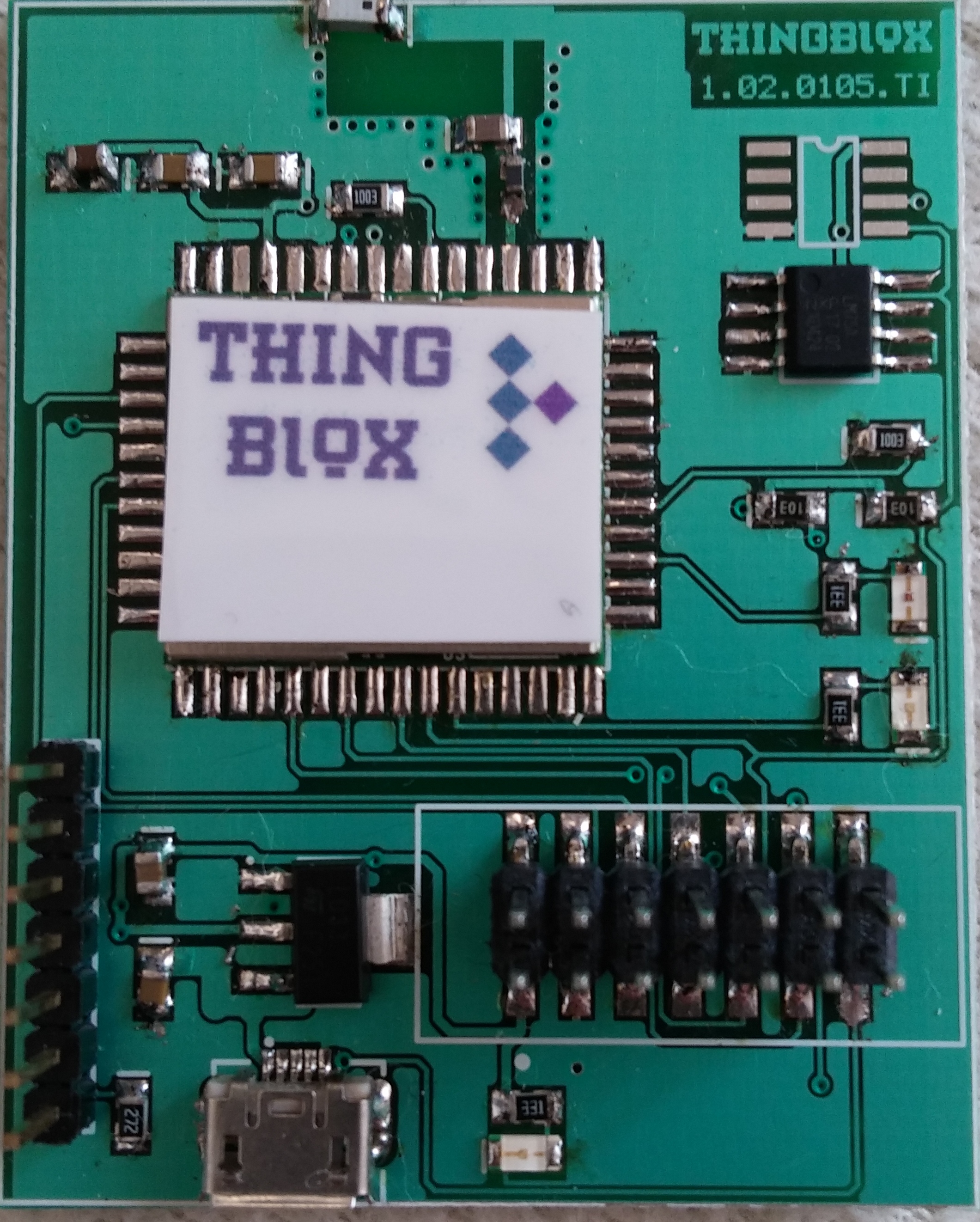 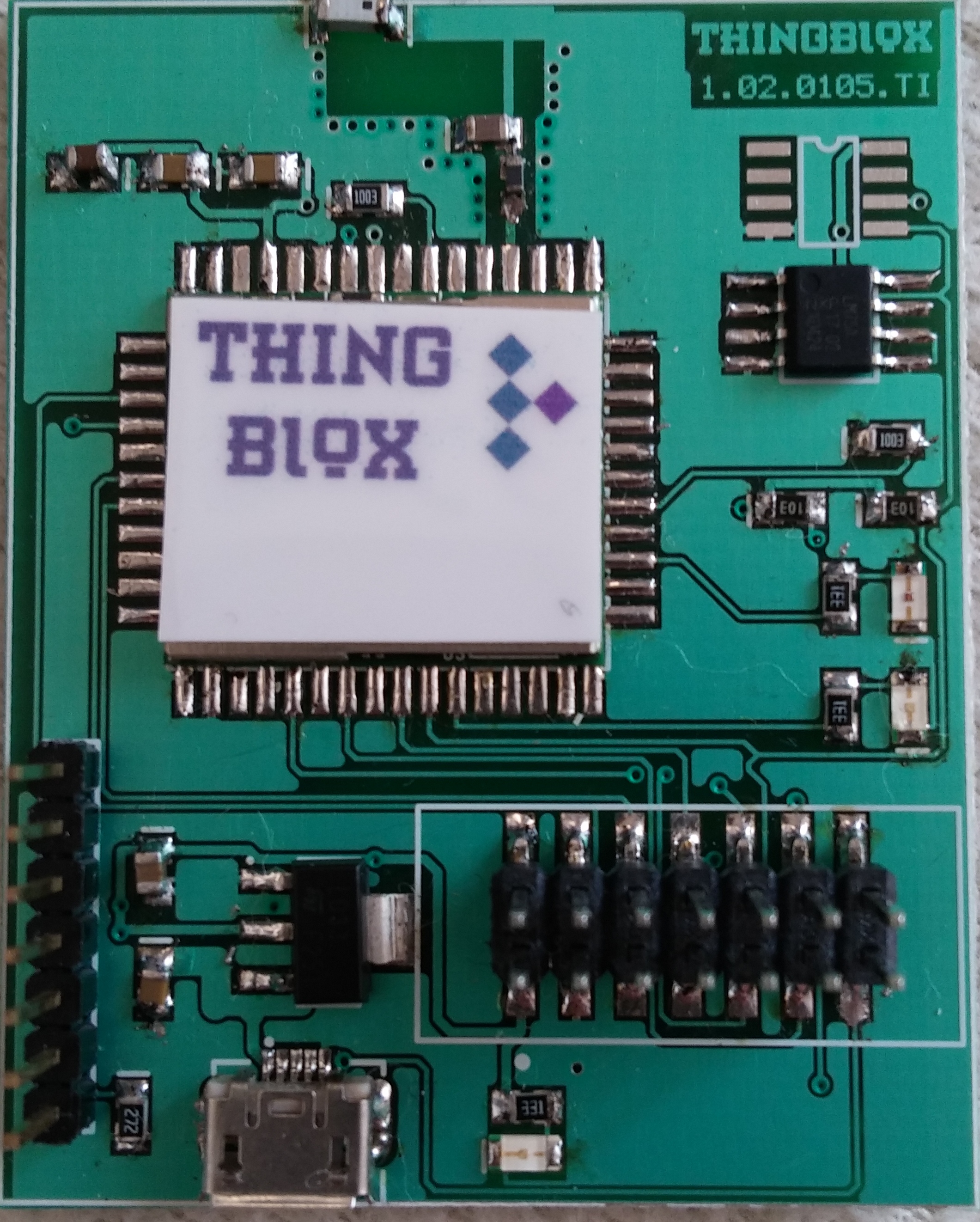 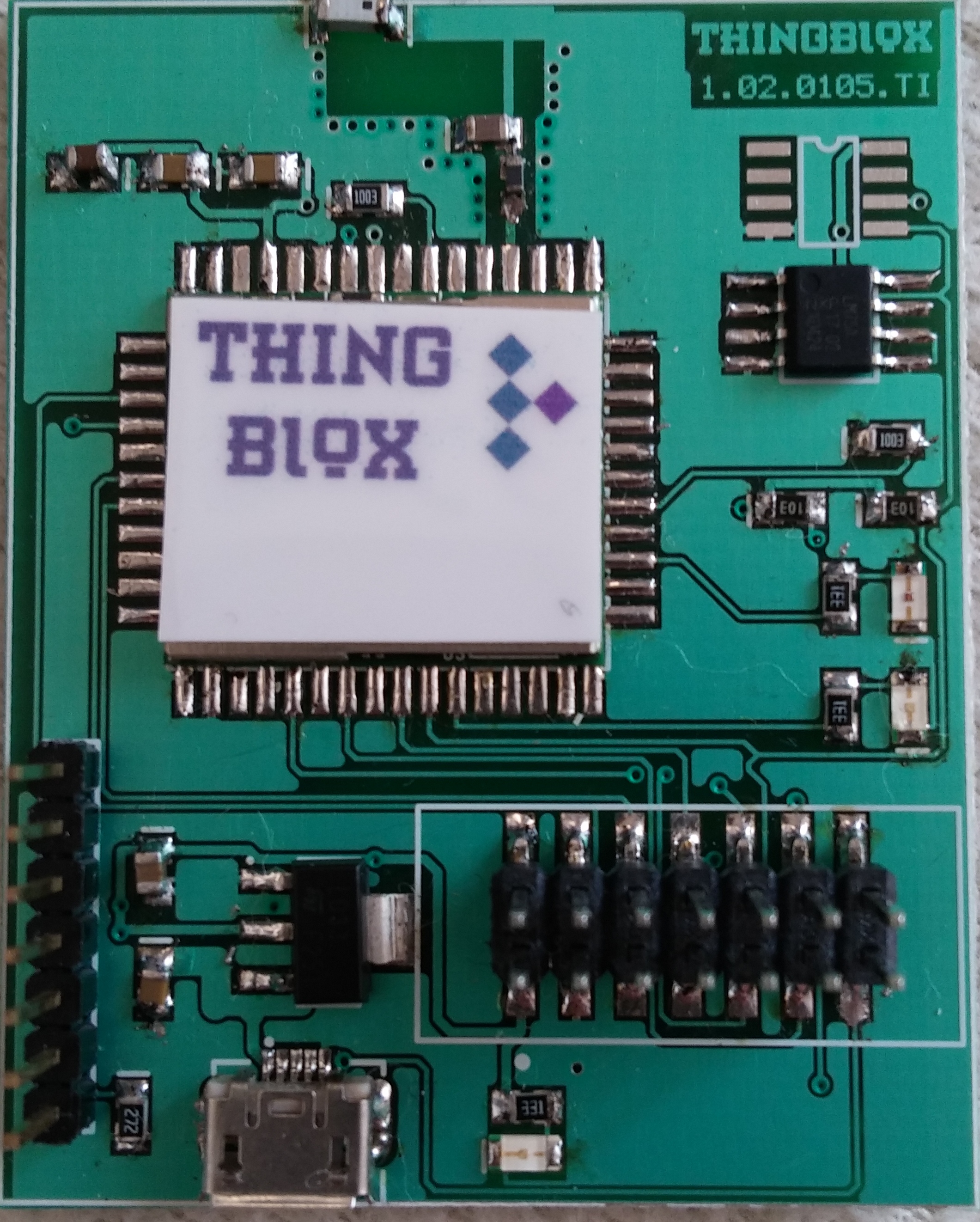 Nagy biztonságú architektúra
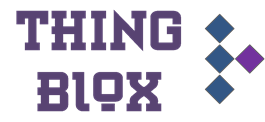 Hardware alapú kriptográfia

Kölcsönös, kötelező autentikáció

Biztonságos firmware

Biztonságos frissítések

Csak a saját node-ok működhetnek, nem klónozható

FIPS megfelelő AES, ECDSA, ECDH, SHA256
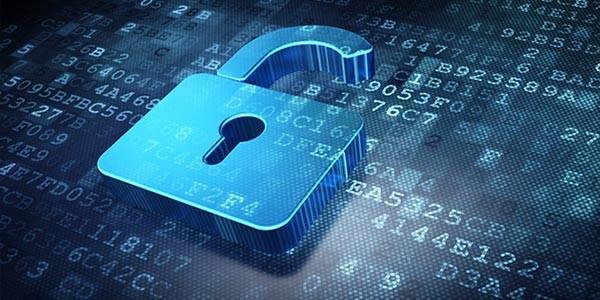 [Speaker Notes: Zárt rendszer, amely mindkét végponton nyílt, szabványos felületeket kínál, biztosítva ezzel a széleskörű alkalmazhatóságot, rugalmasságot. A biztonsági funkciók teljesen automatikusak, a felhasználó nem tudja azok működését befolyásolni, véletlenül sem.]
End-to-end automatikus megoldás
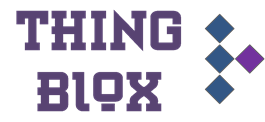 Hardware alapú biztonságos-:
 
Node címezhetőség (IP/DNS)

Biztonságos konfiguráció

Automatikus végpont autentikáció

Dinamikus kulcs-generálás, titkosítás automatikusan
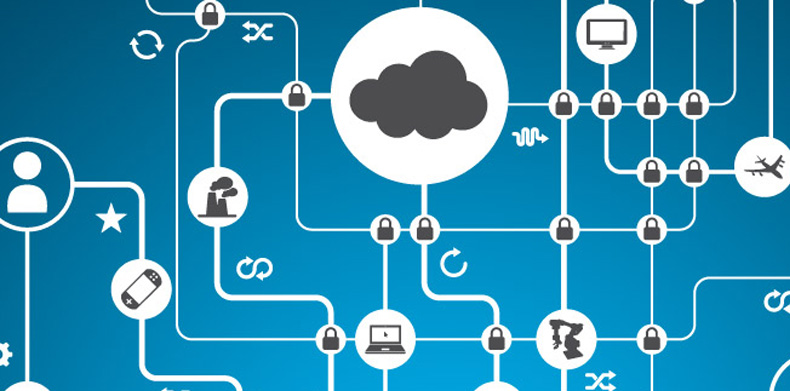 [Speaker Notes: Zárt rendszer, amely mindkét végponton nyílt, szabványos felületeket kínál, biztosítva ezzel a széleskörű alkalmazhatóságot, rugalmasságot. A biztonsági funkciók teljesen automatikusak, a felhasználó nem tudja azok működését befolyásolni, véletlenül sem.]
Minden védendő
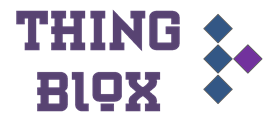 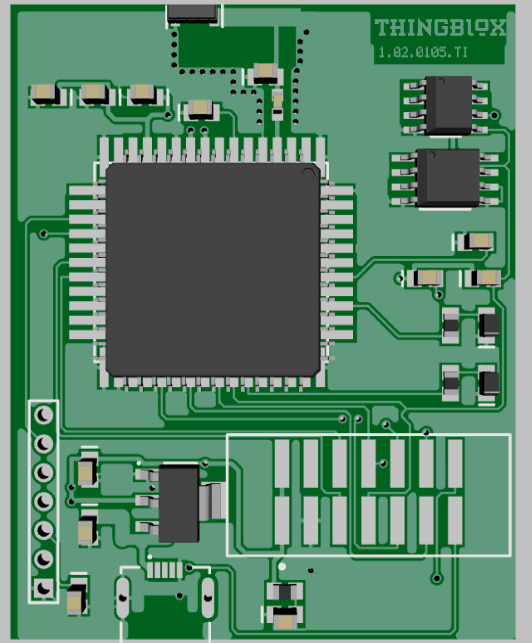 Átvitt adatok
Tárolt információk
Tanúsítványok, kulcsok
Autentikációs információk
Konfigurációs információk
A firmware
Minden tárolt, generált és továbbított információ, adat titkosított és digitális aláírással ellátott
Autentikáció
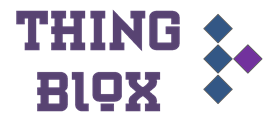 Csak autentikált eszközök kommunikálhatnak

Teljesen automatikus autentikáció kezelő nélkül

Biztonságos hardware az autentikációhoz
Minden tárolt, generált és továbbított információ, adat titkosított és digitális aláírással ellátott
Az autóipar egyik legnagyobb problémája
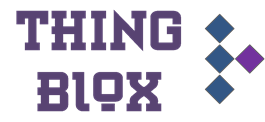 Kényelmi funkcióként indult

Biztonsági rémálommá vált
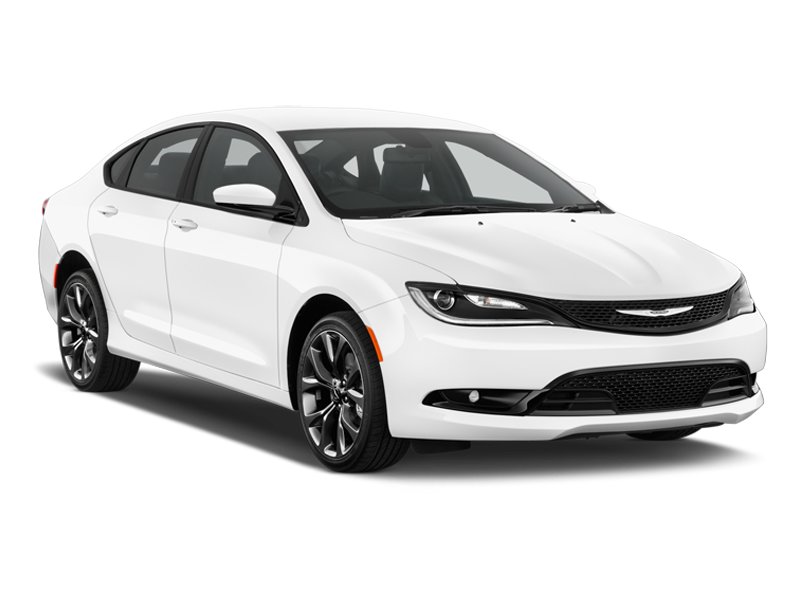 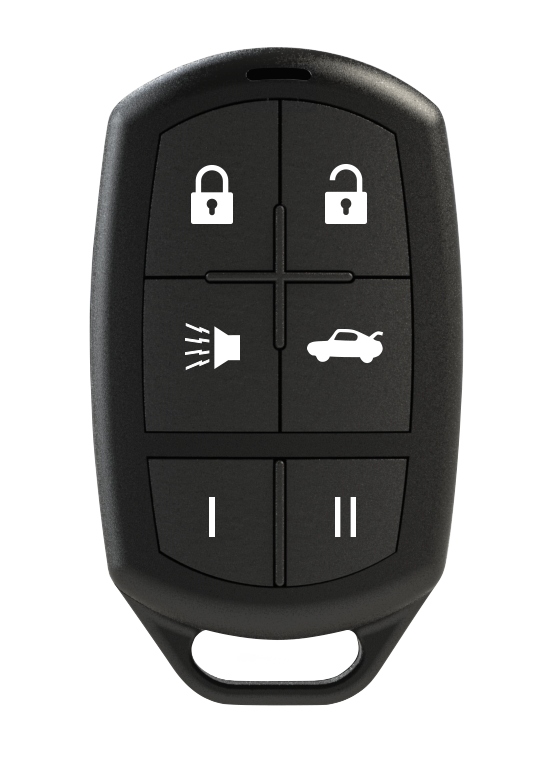 Mi a probléma a távvezérlőkkel?
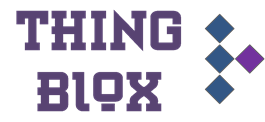 Minimális biztonság vagy a 
biztonság teljes hiánya a rádiós kommunikációban
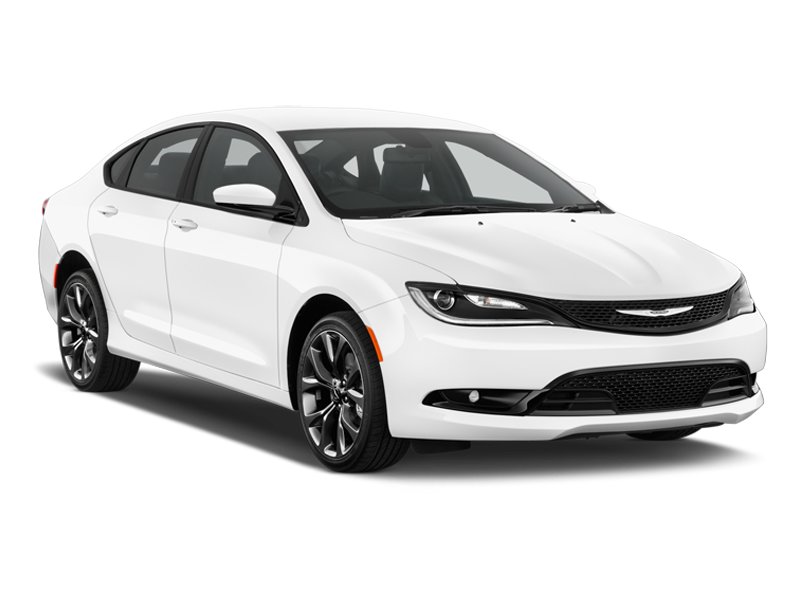 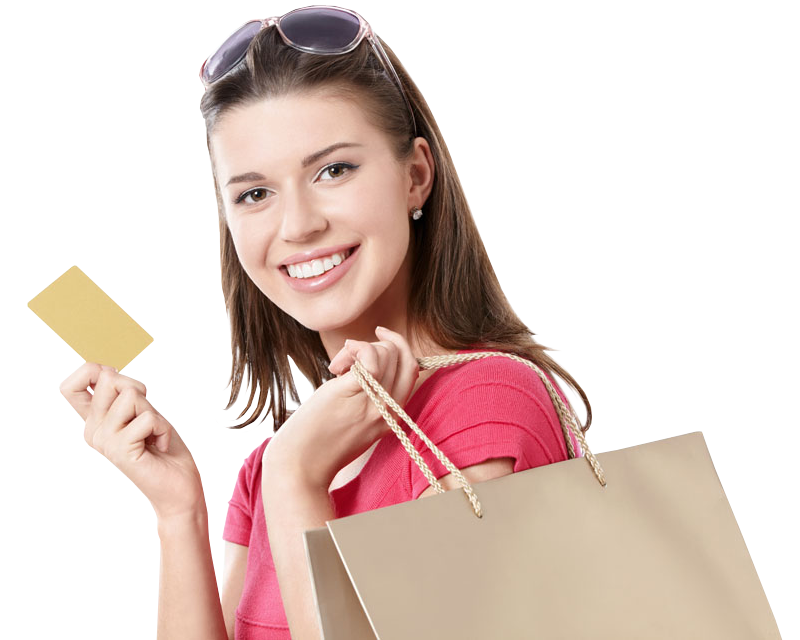 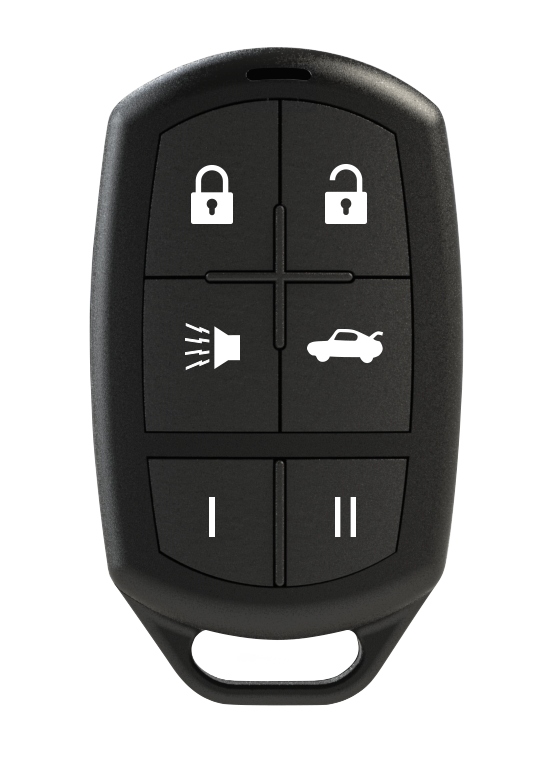 Ki nyitja ki, indítja el az autód?
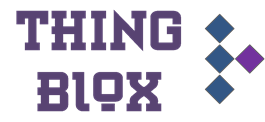 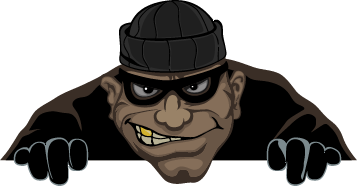 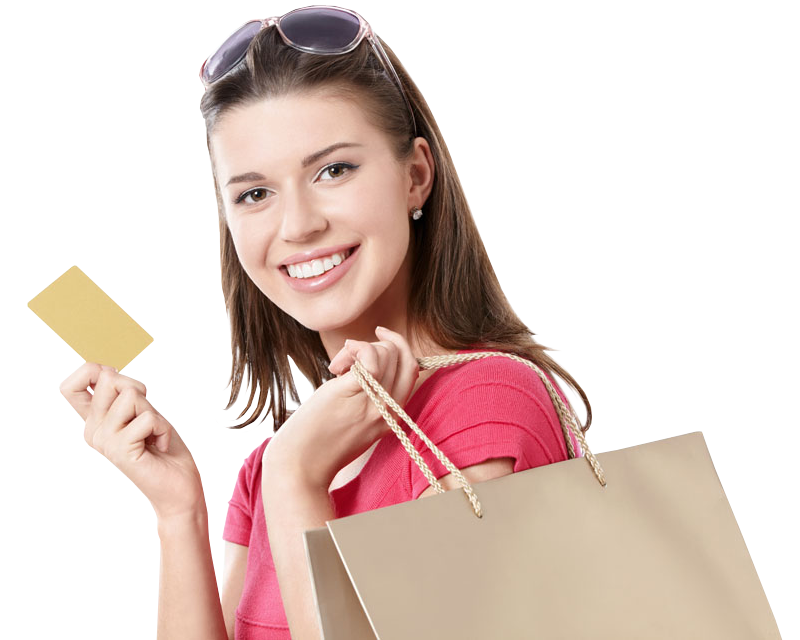 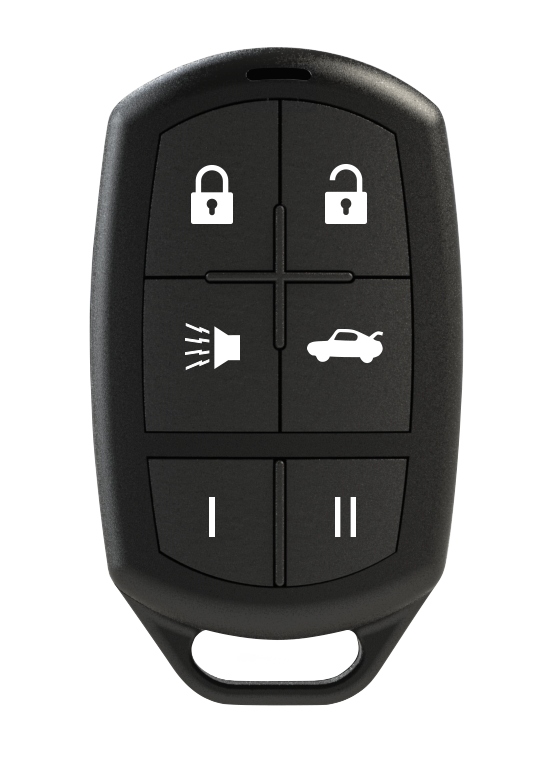 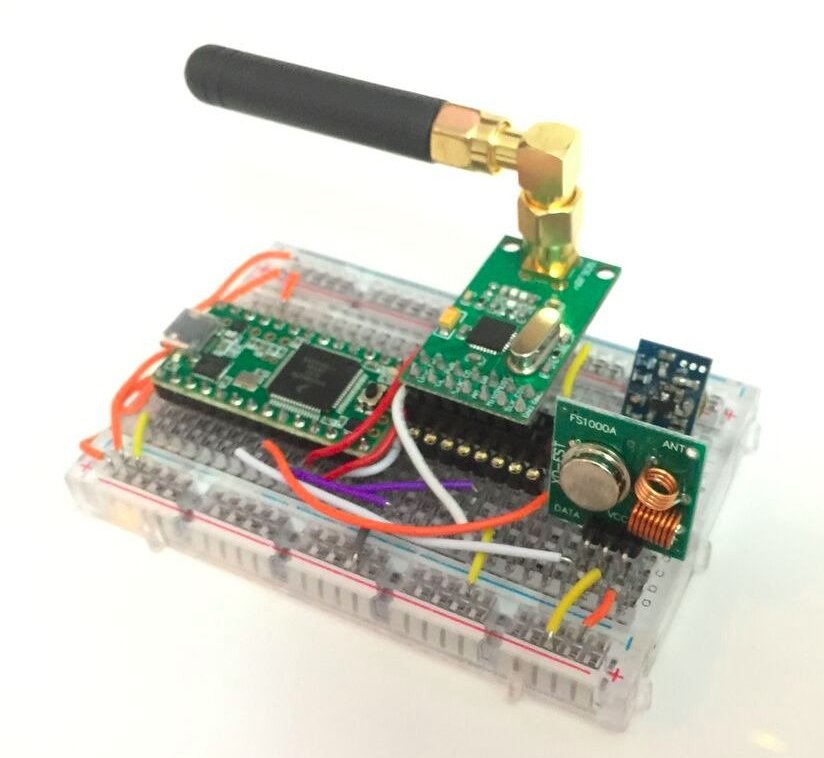 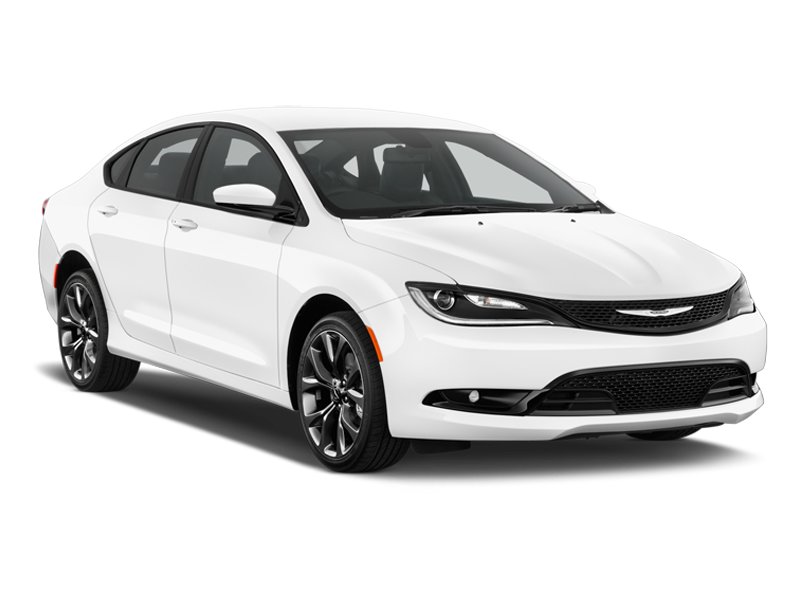 Bárki, 30 dollárnyi eszközzel
Remote Keyless Entry System
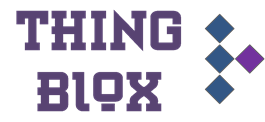 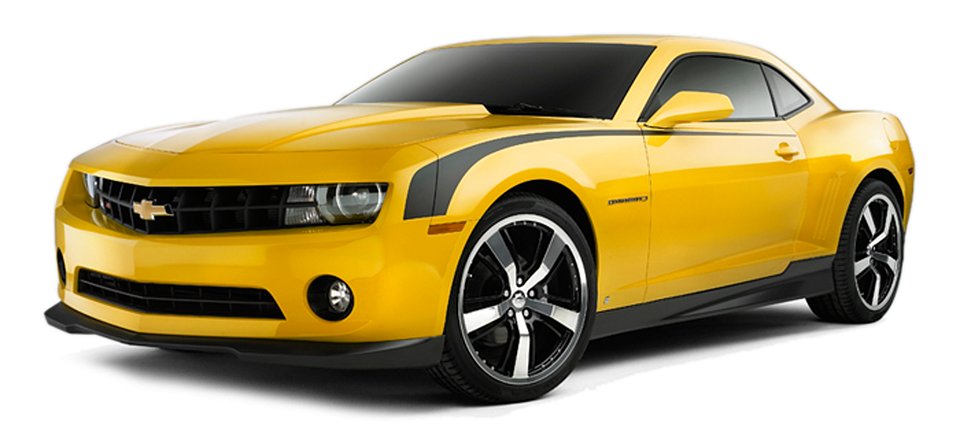 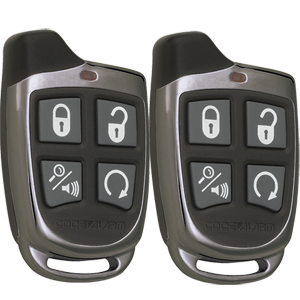 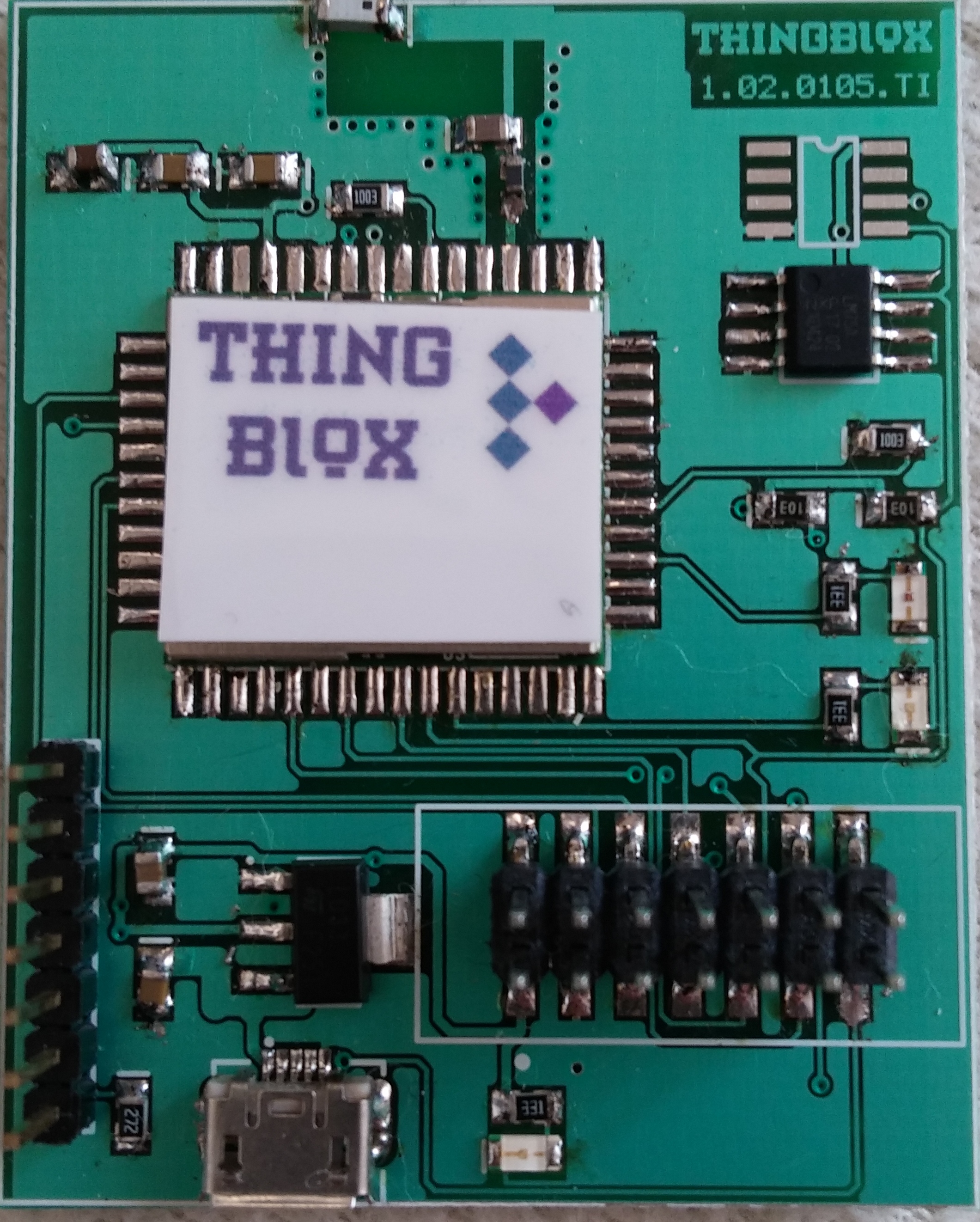 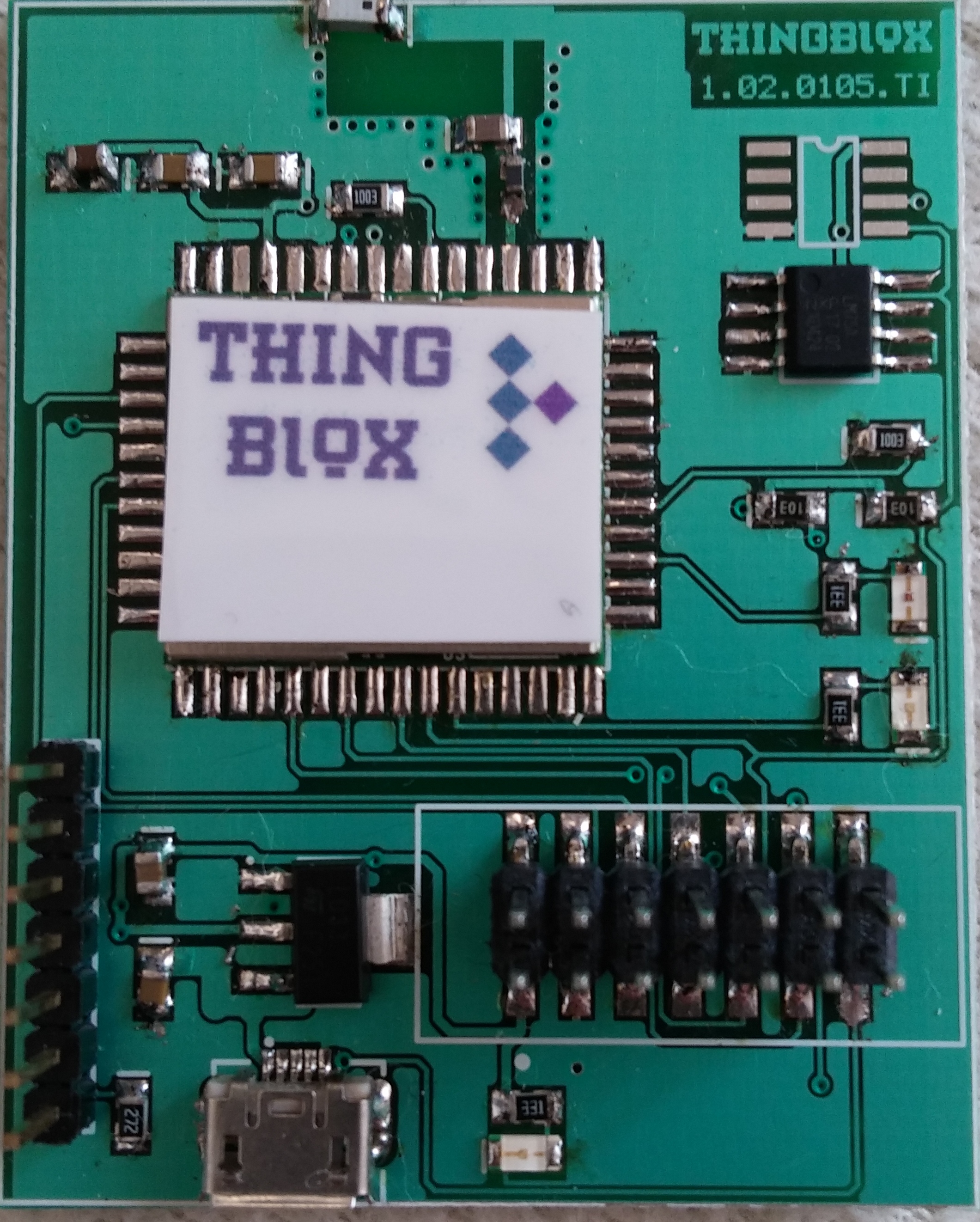 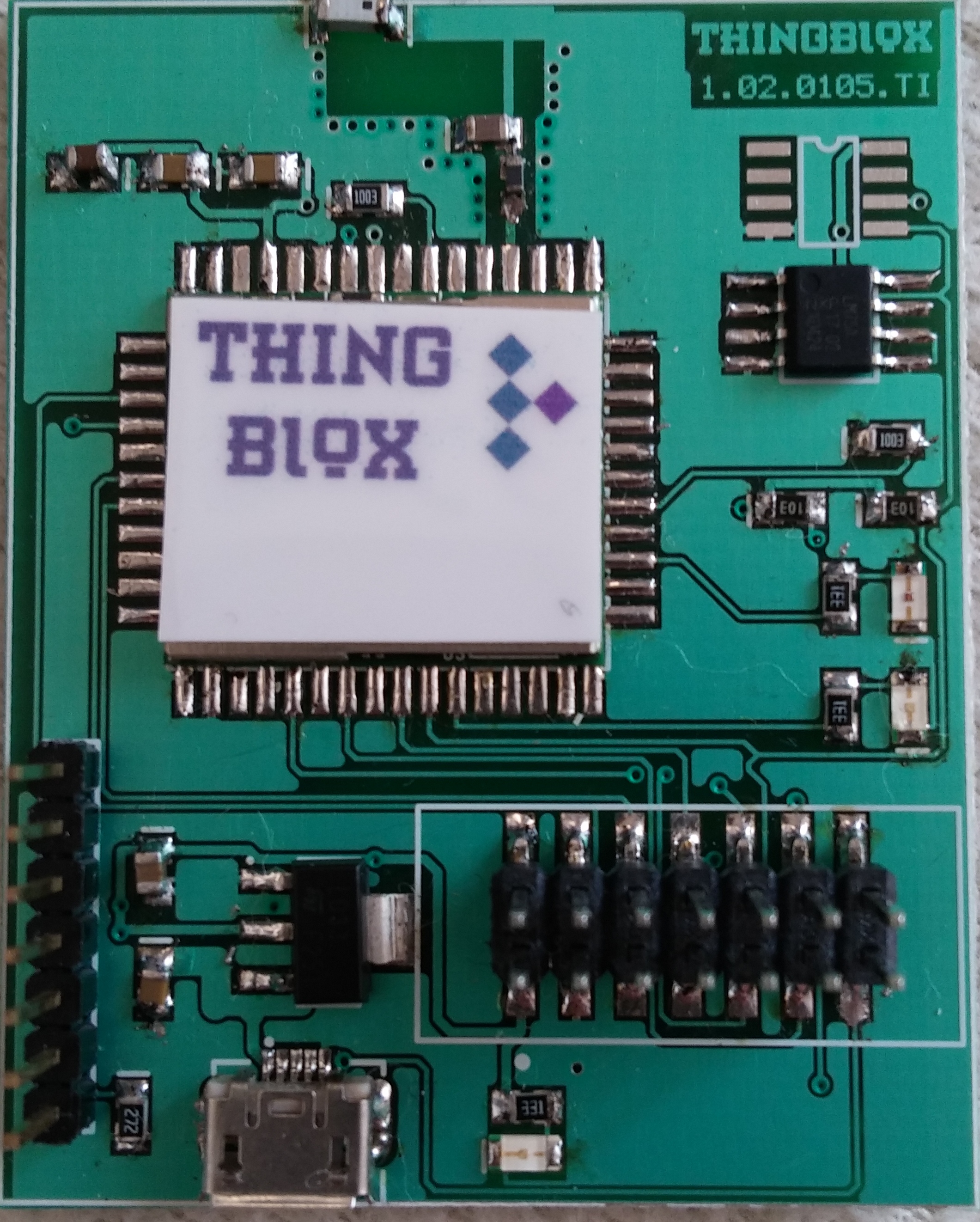 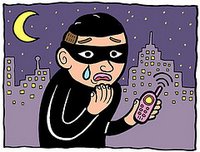 Nagy biztonságú hardver, 
támadások elleni teljeskörű védelem
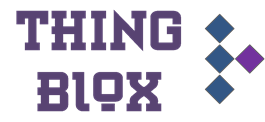 Miben legyen más?
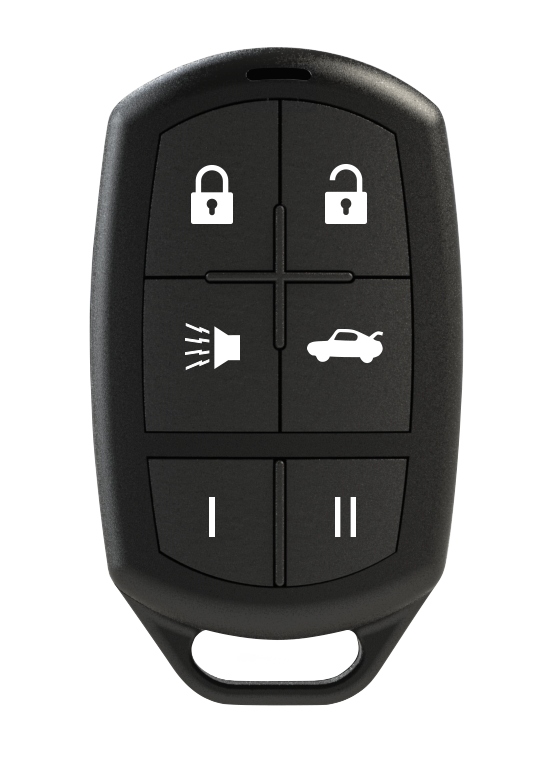 Nincsenek ugrókódok

Nem dekódolható a kommunikáció 

Beépített kulcsok, kódok nélküli működés

FIPS szabványos kriptográfia

Az IoT biztonságával azonos szintű biztonság
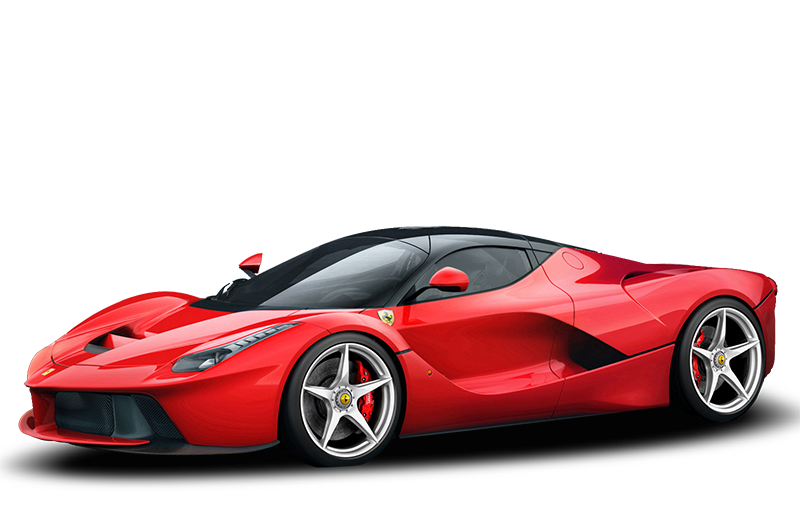 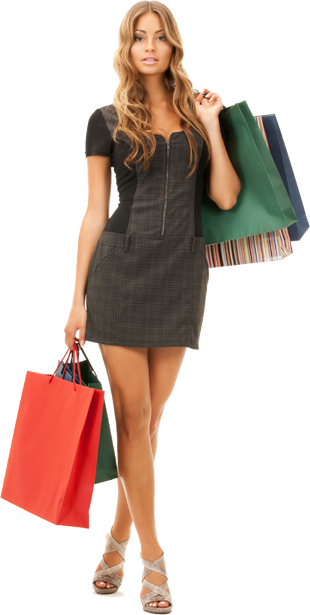 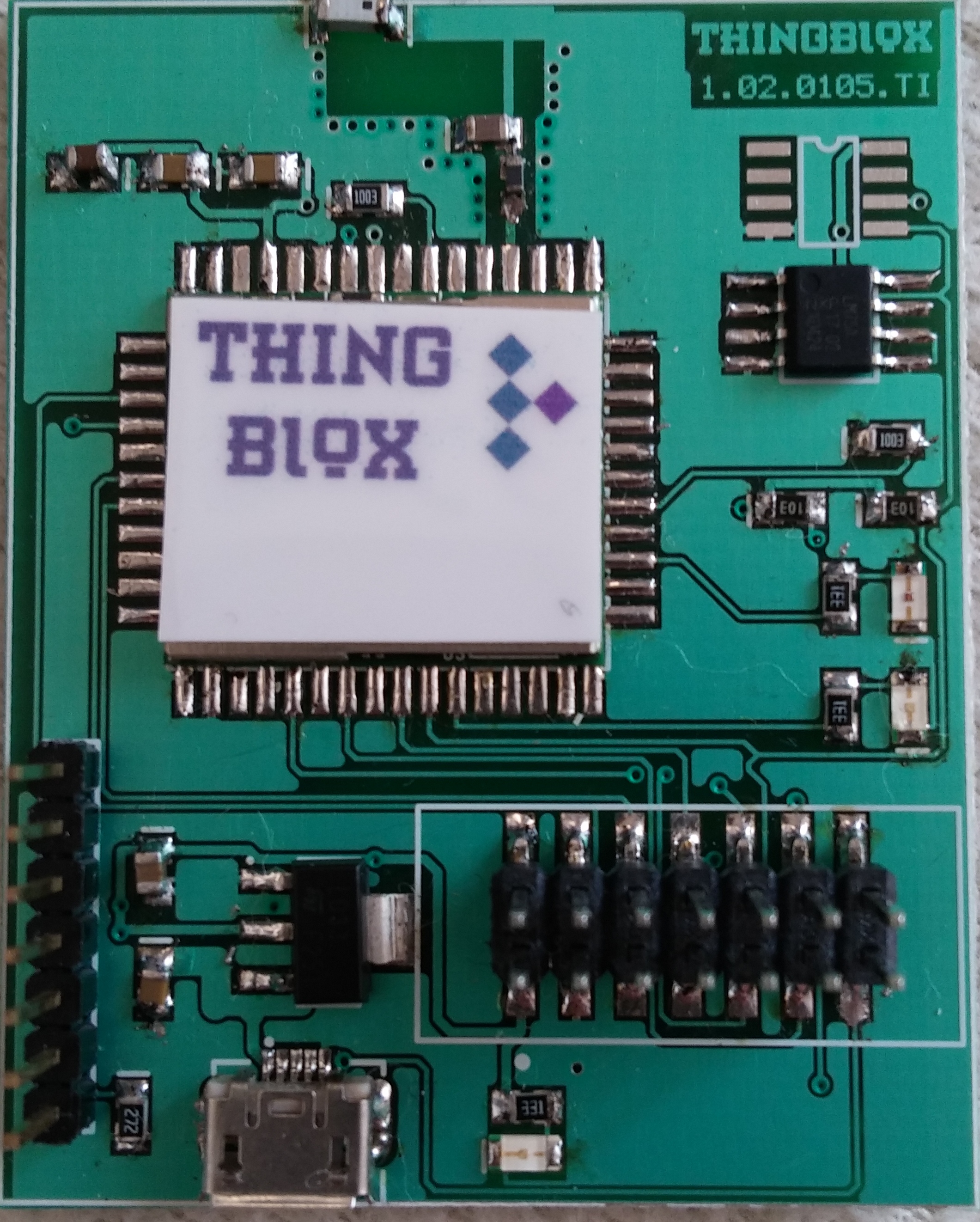 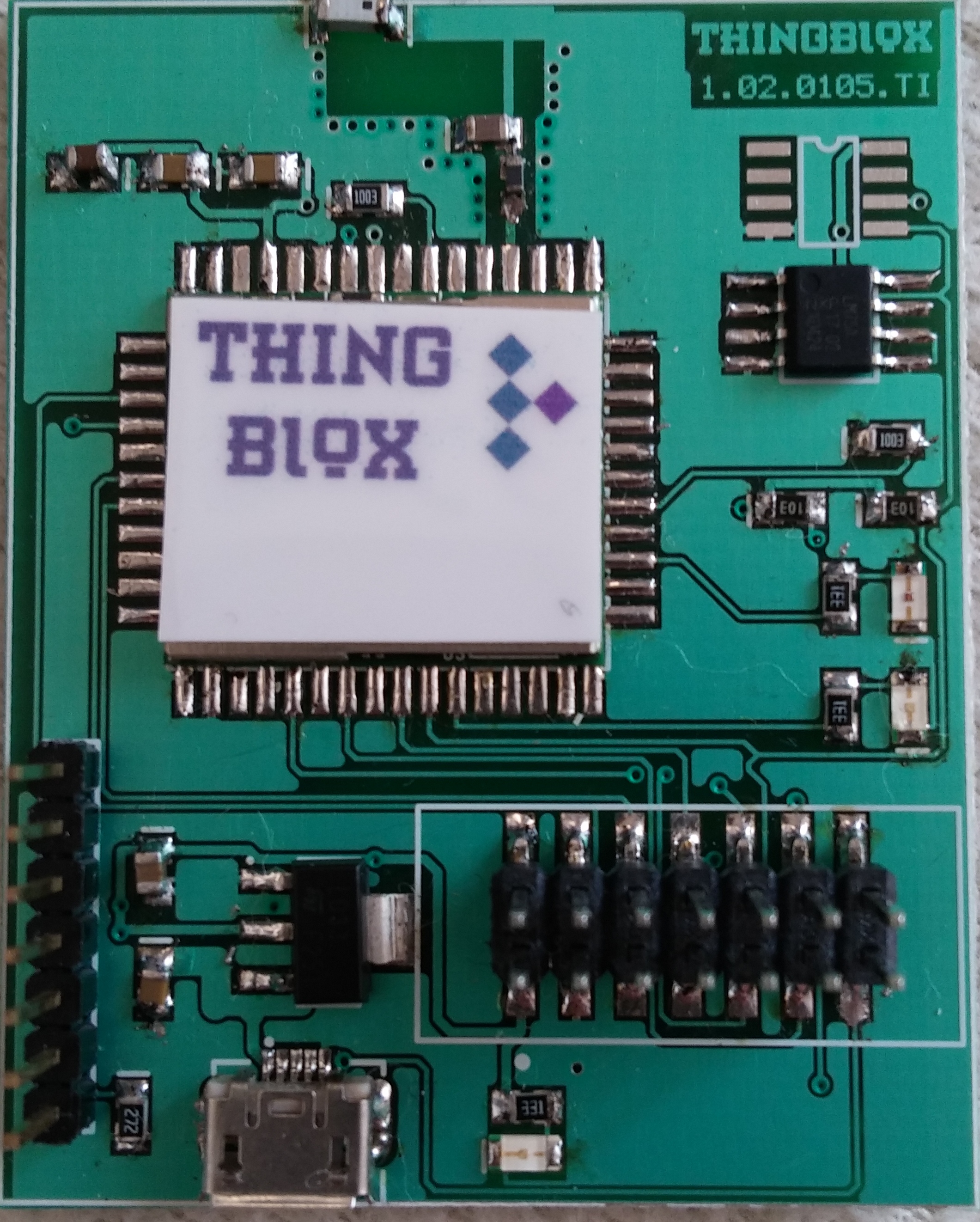 A létező megoldás
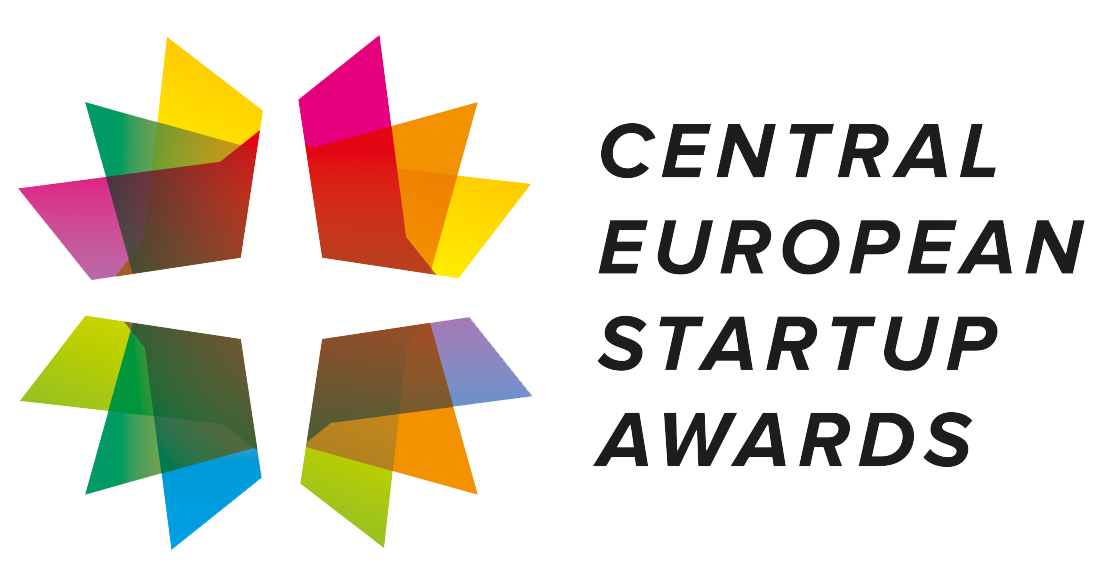 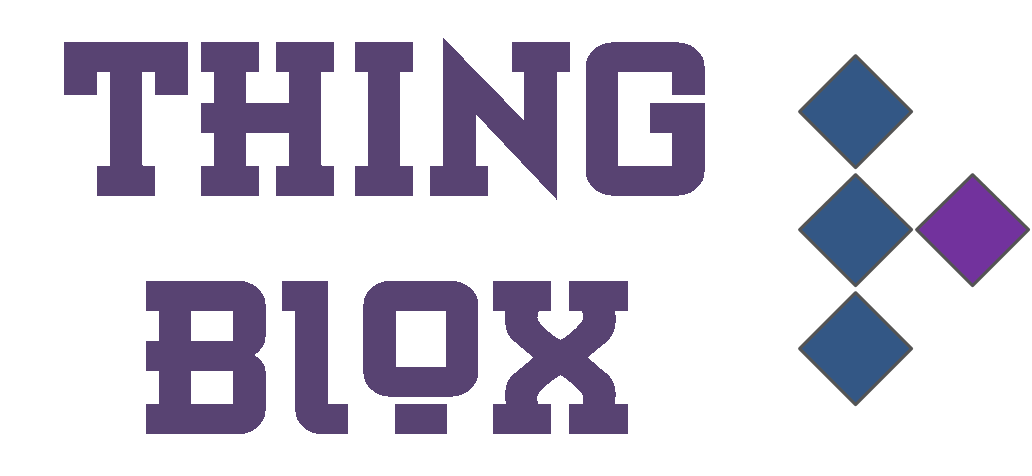 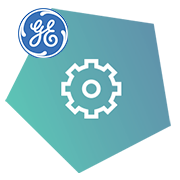 Best IoT Startup by GE
www.thingblox.com
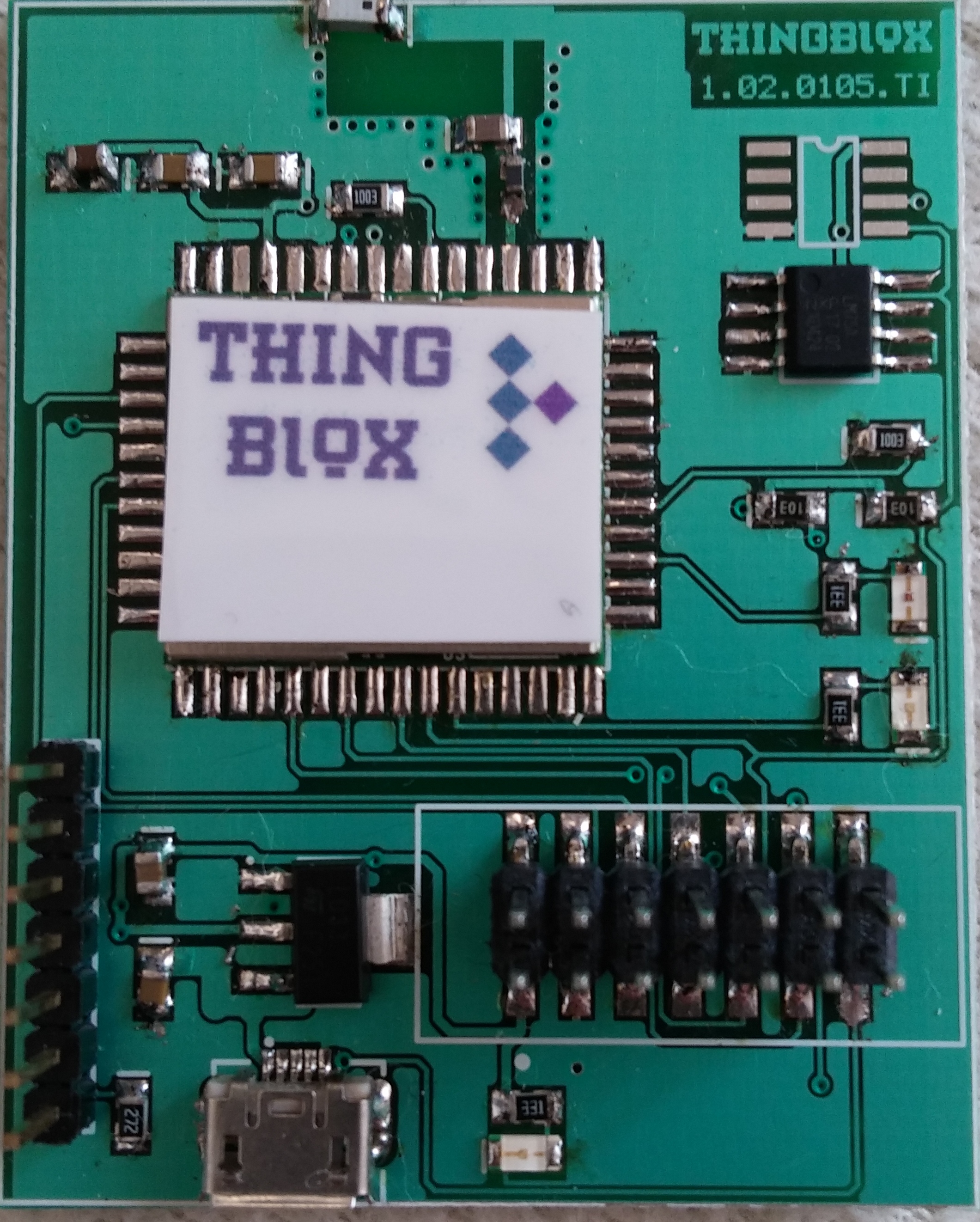 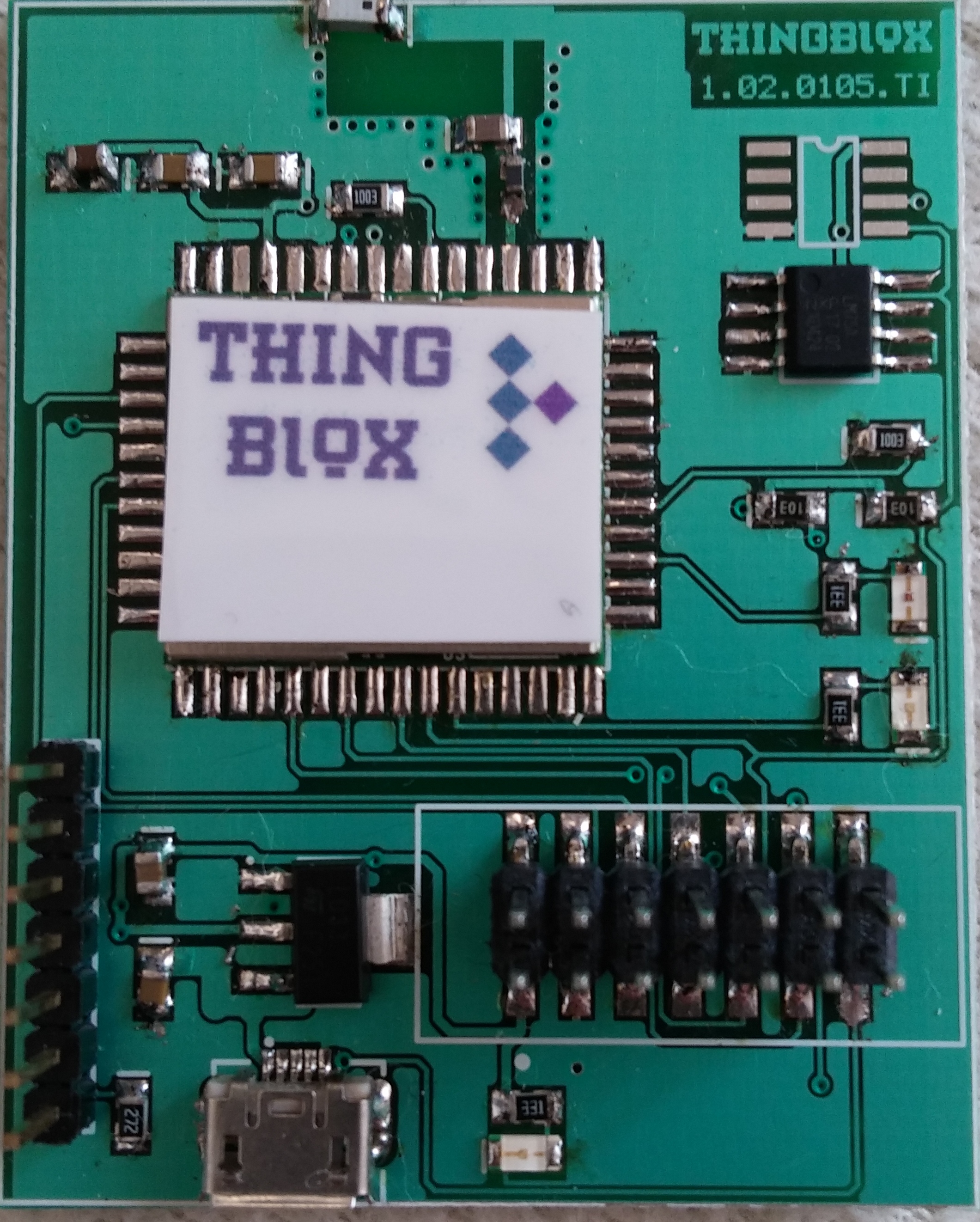 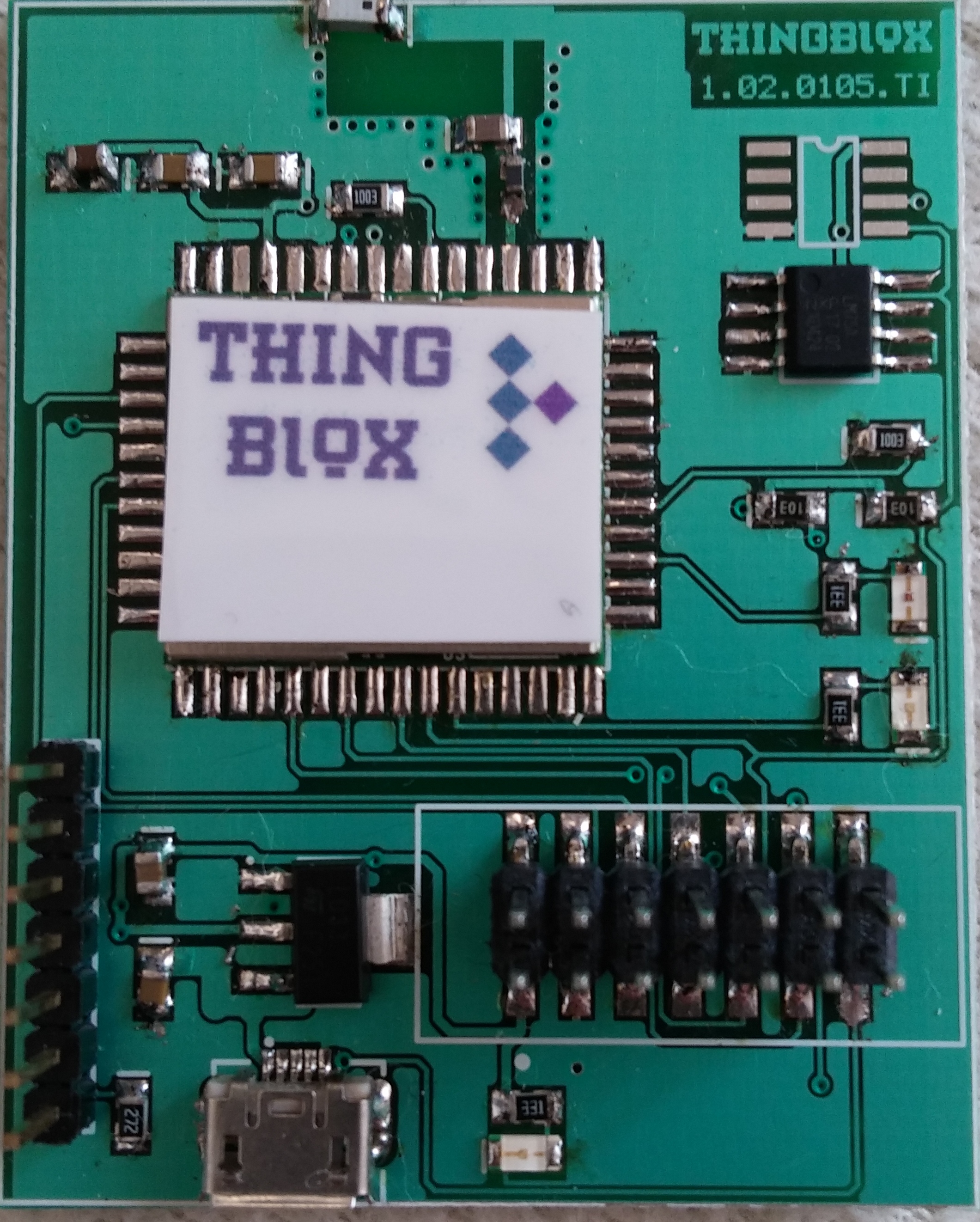 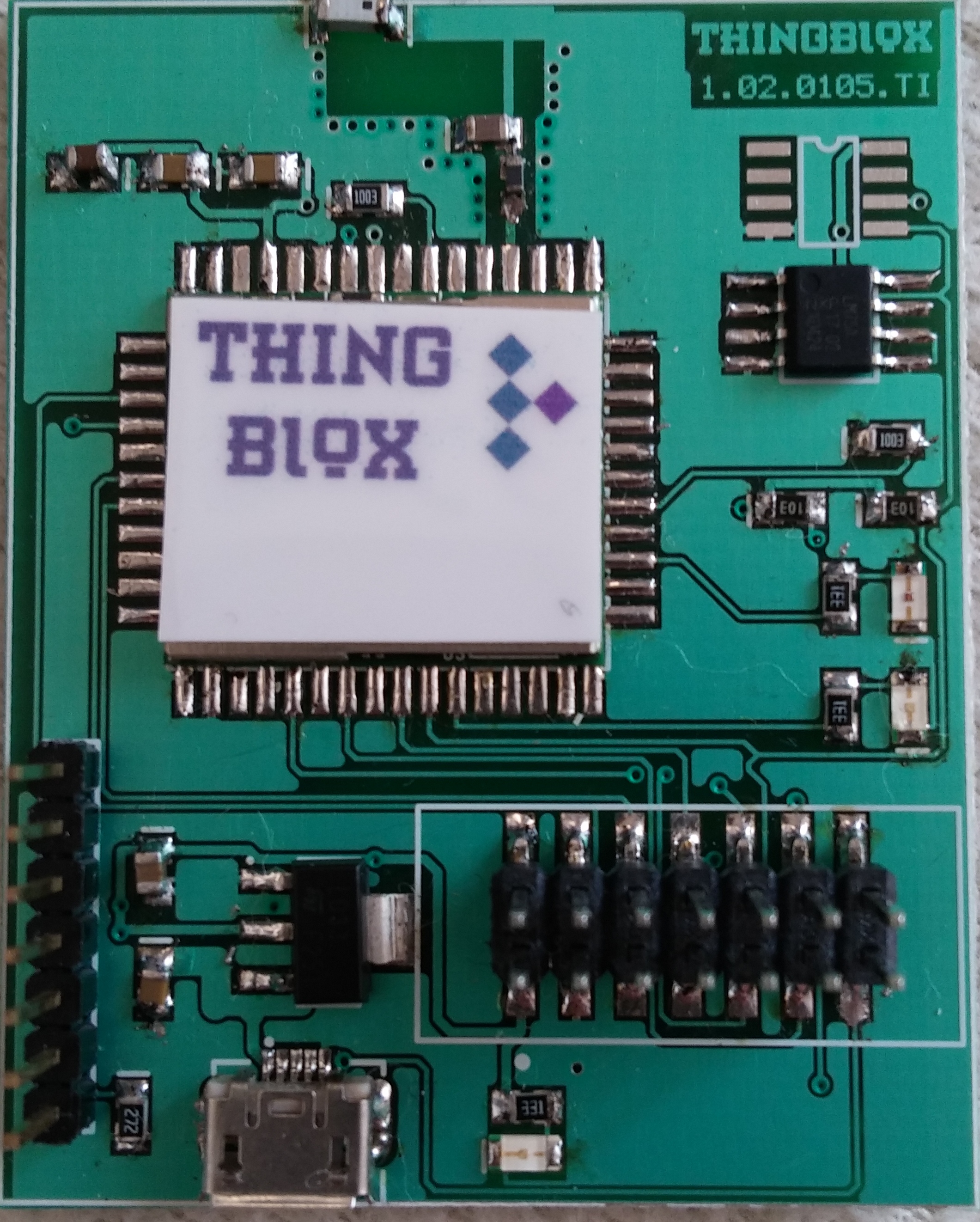 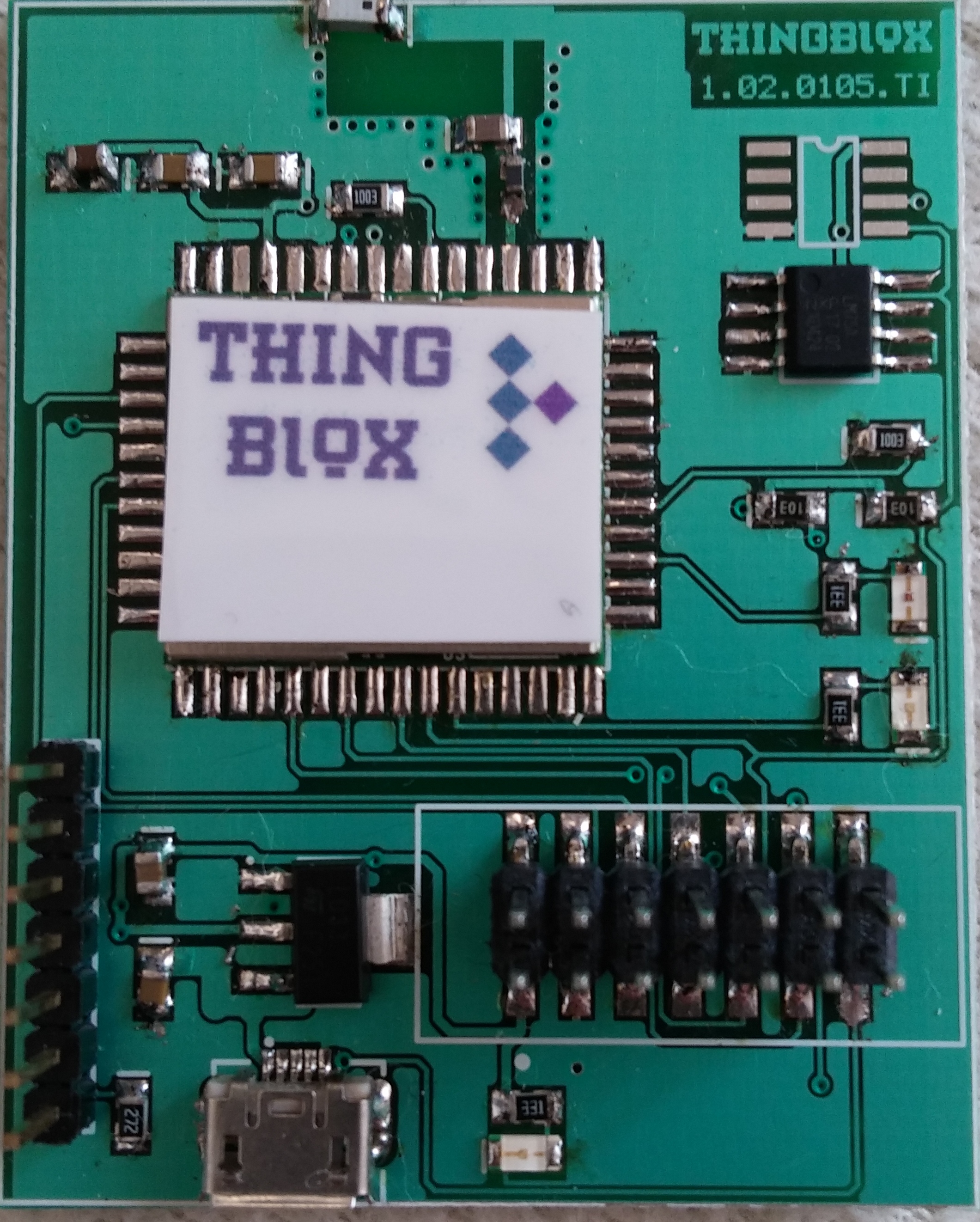 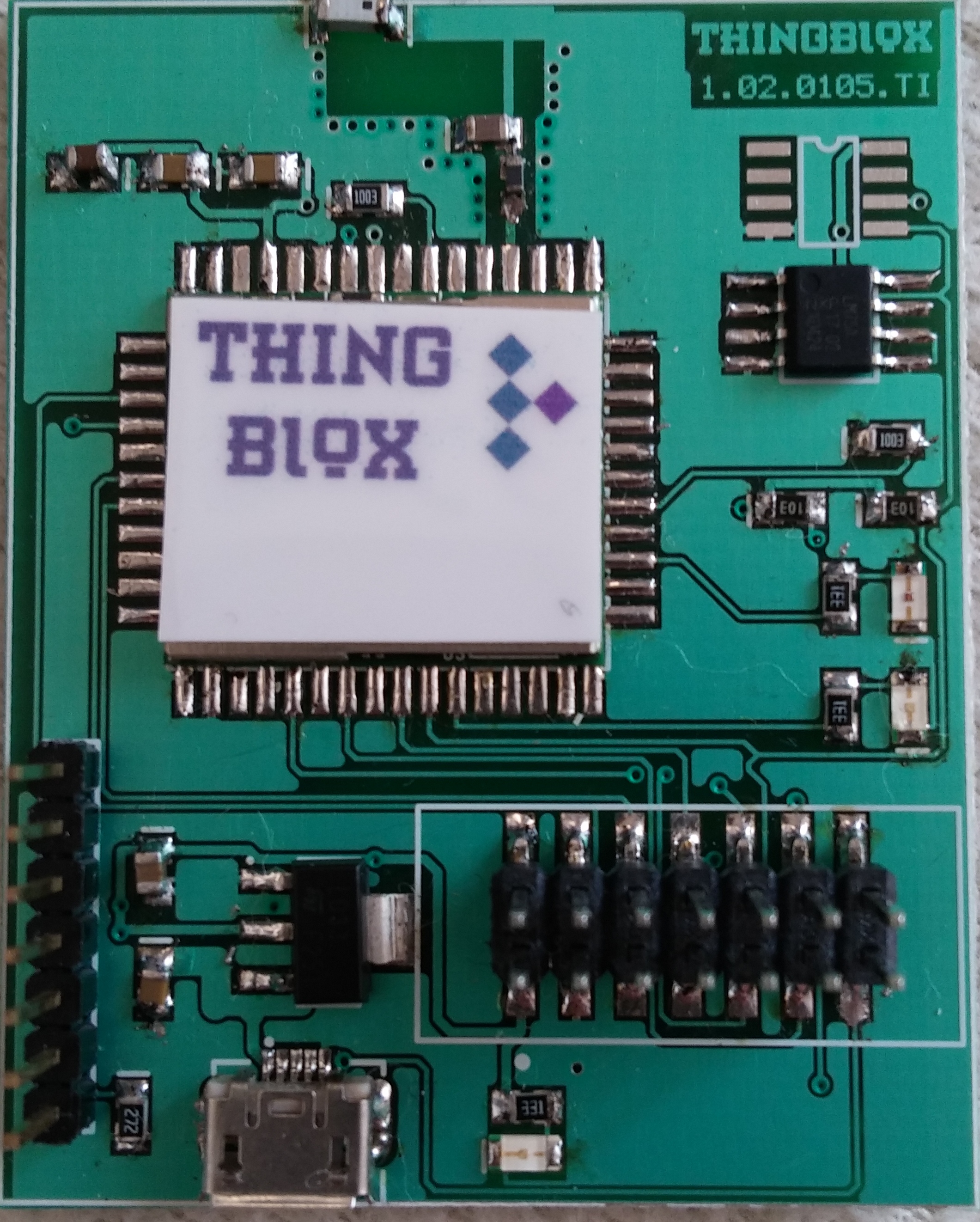 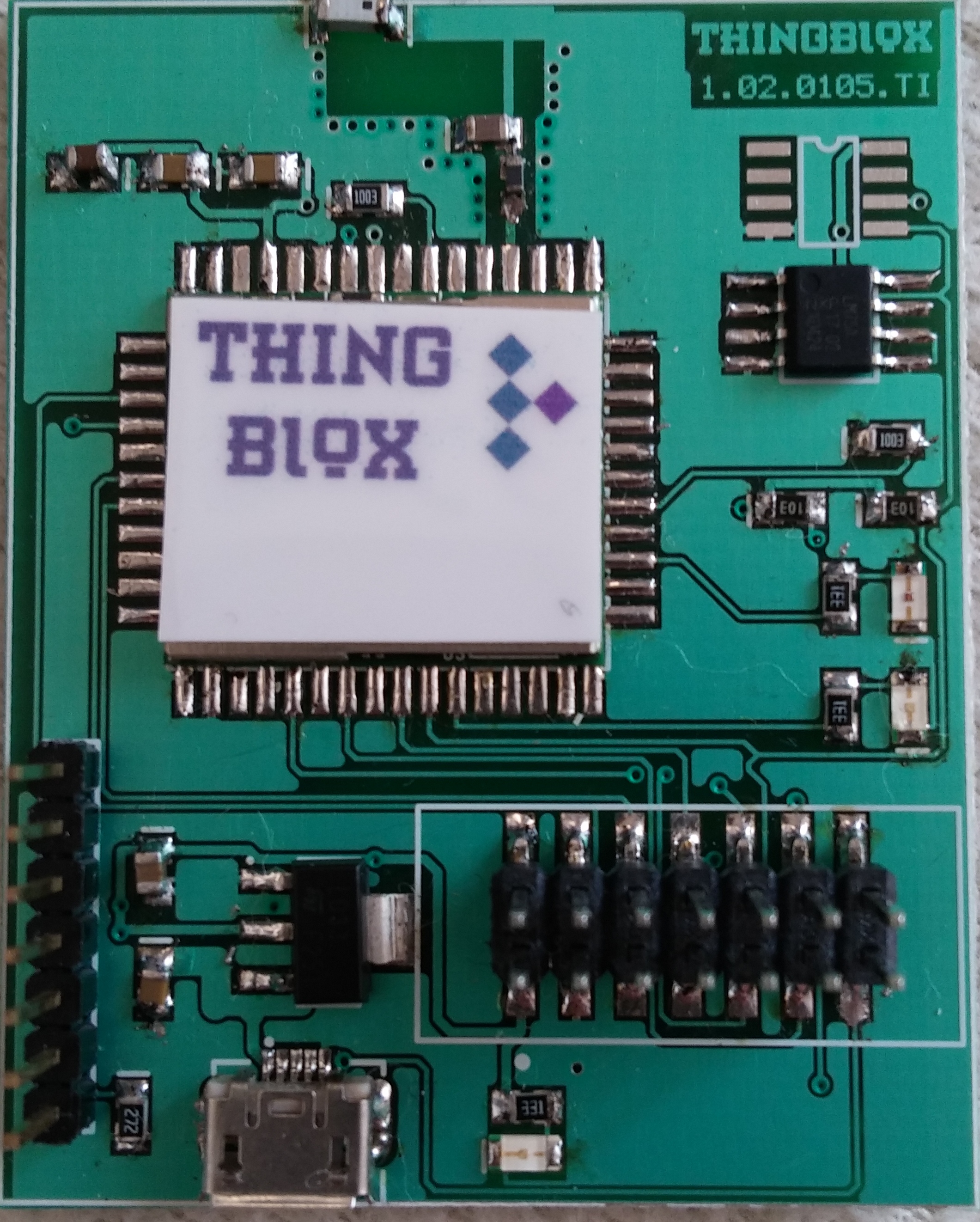 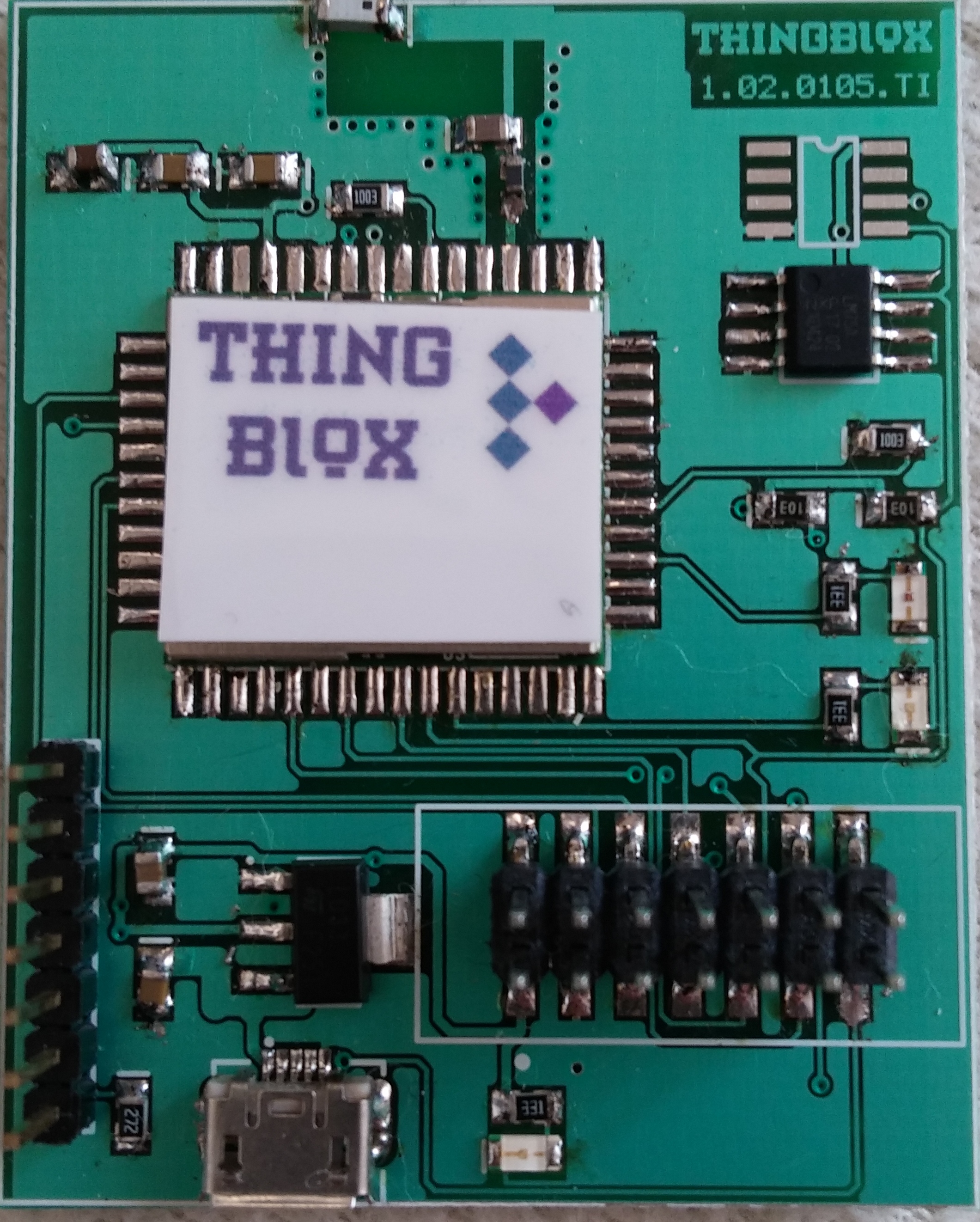 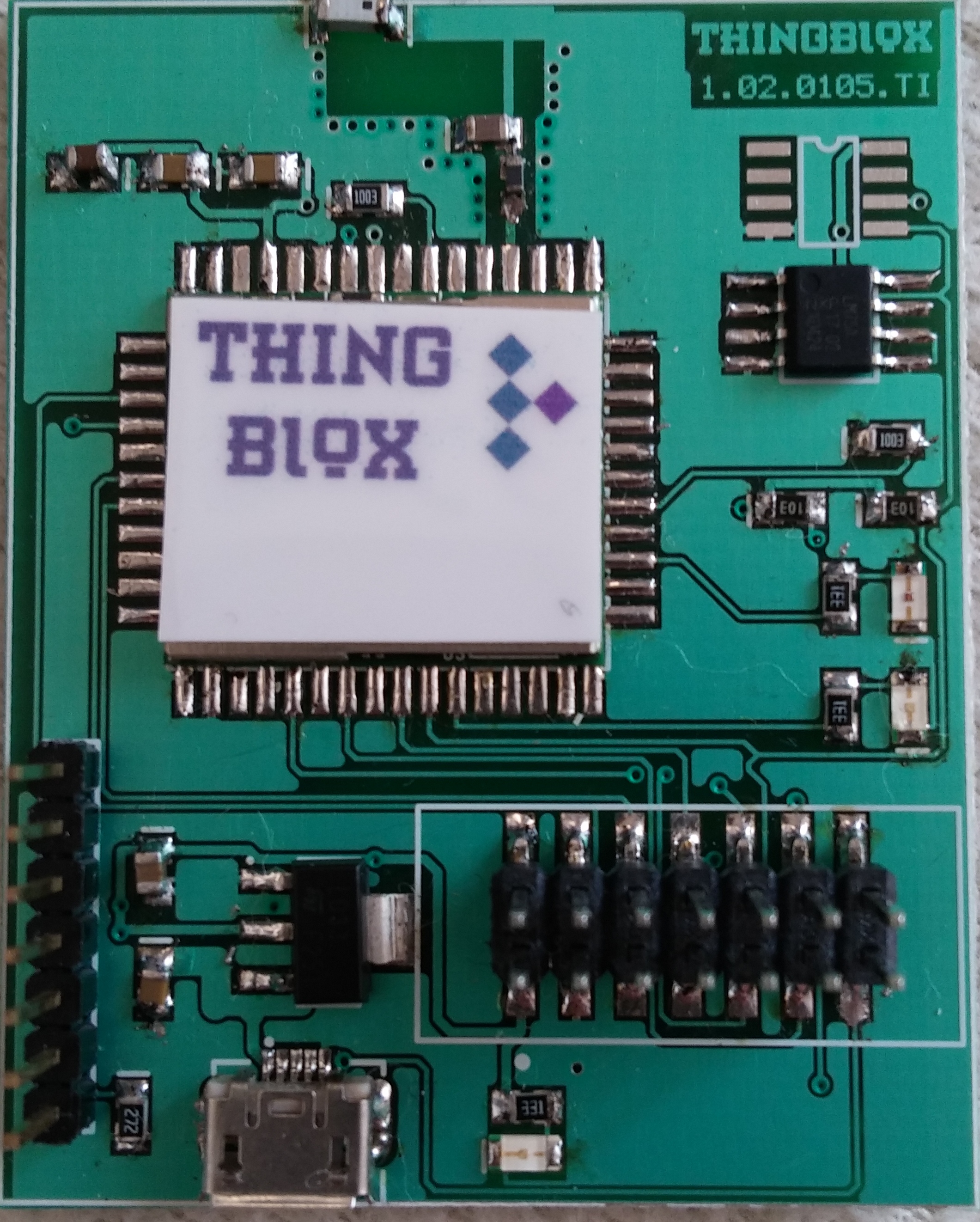 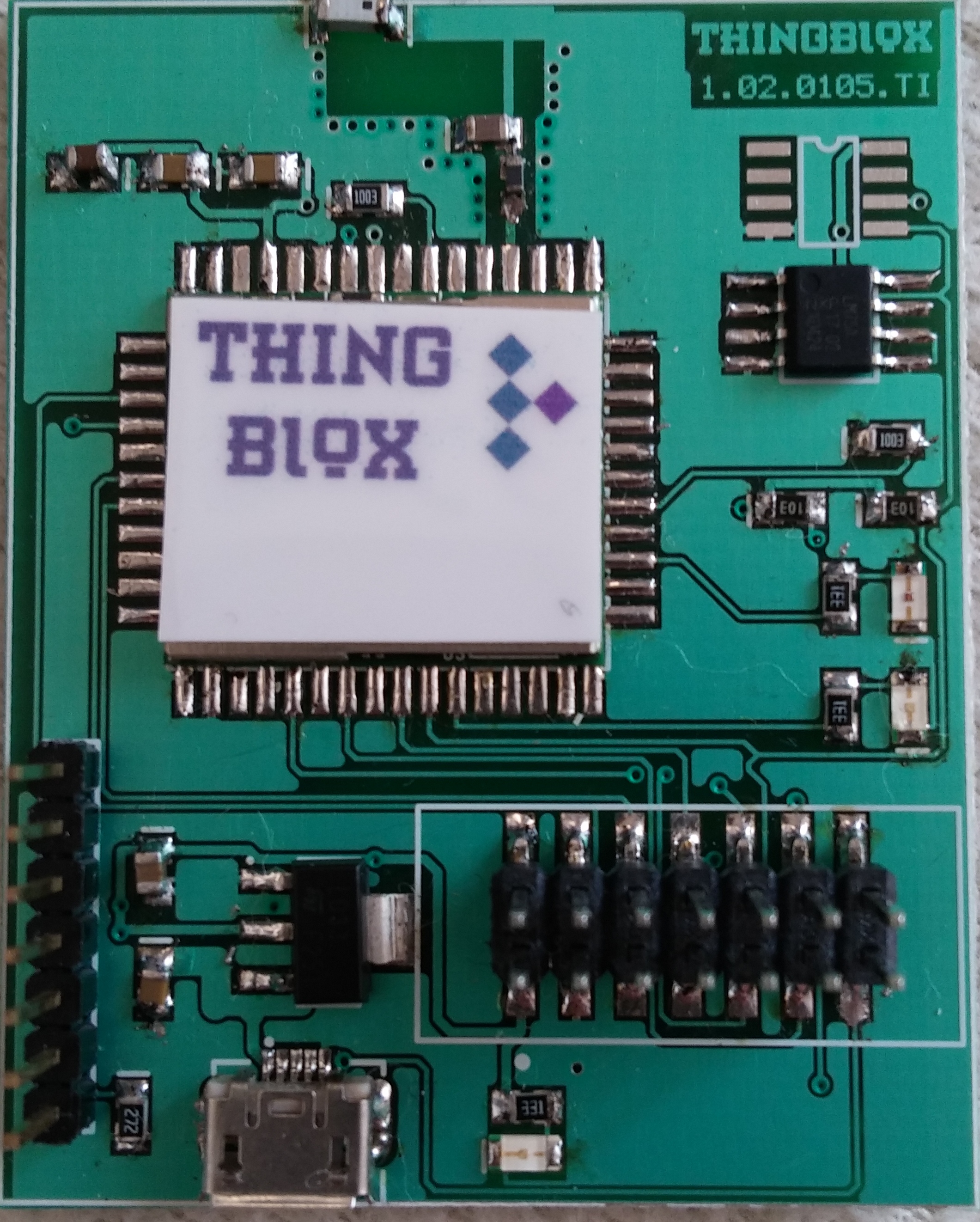 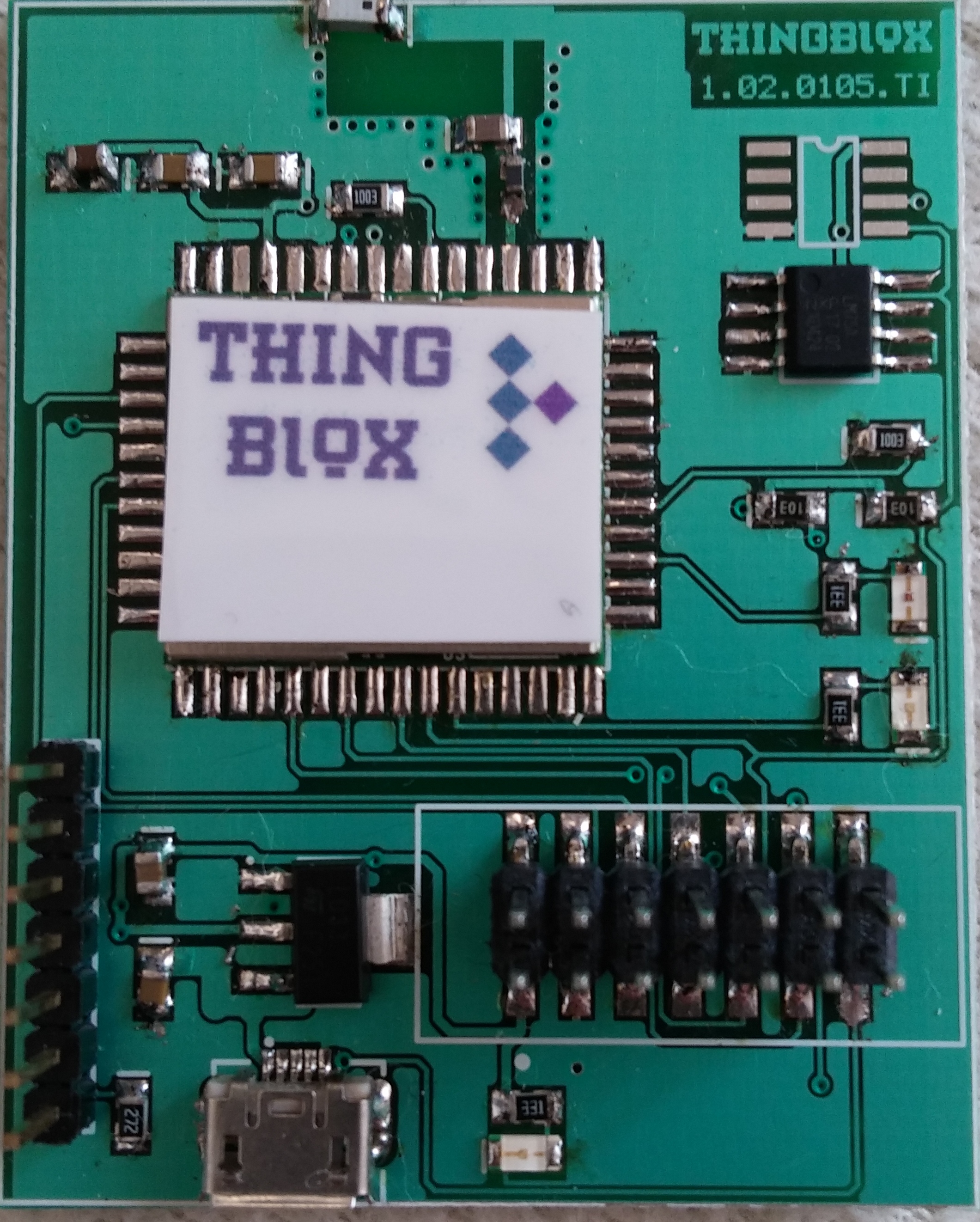 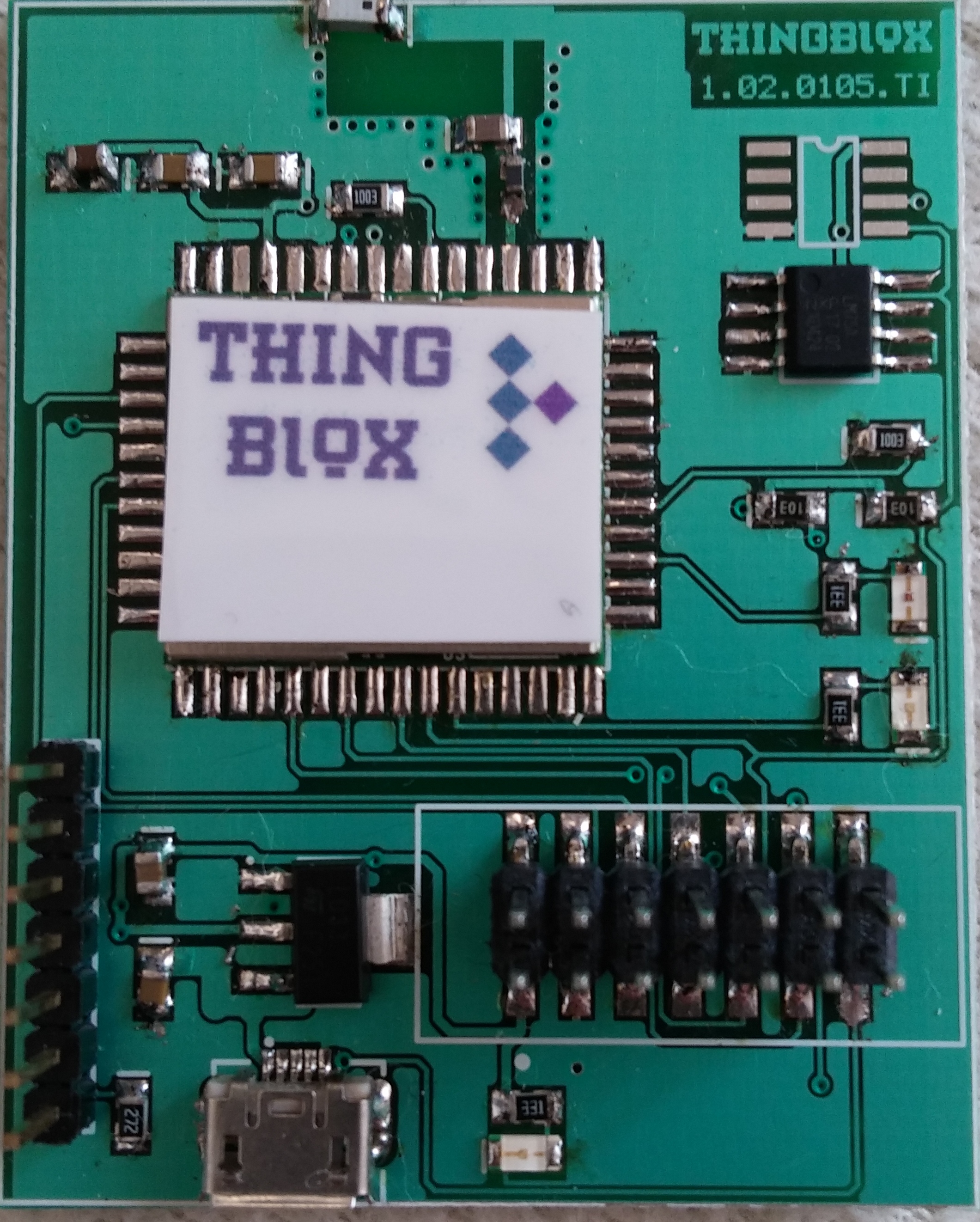 Köszönjük a figyelmet!
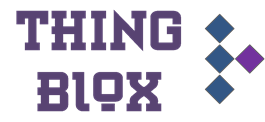 www.thingblox.com                         www.thingblox.eu
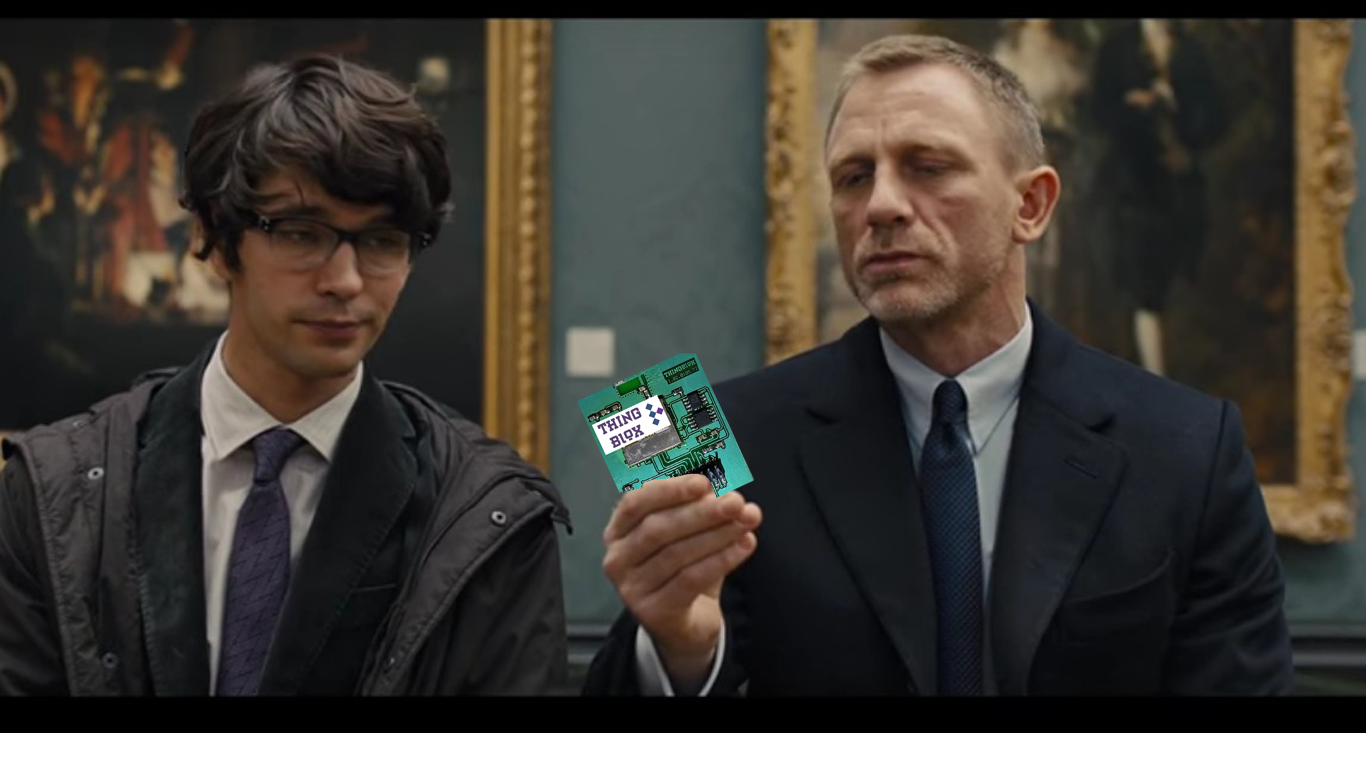